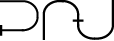 PROGRAMMA DI TRASFORMAZIONE URBANISTICA 
AREA RAVONE
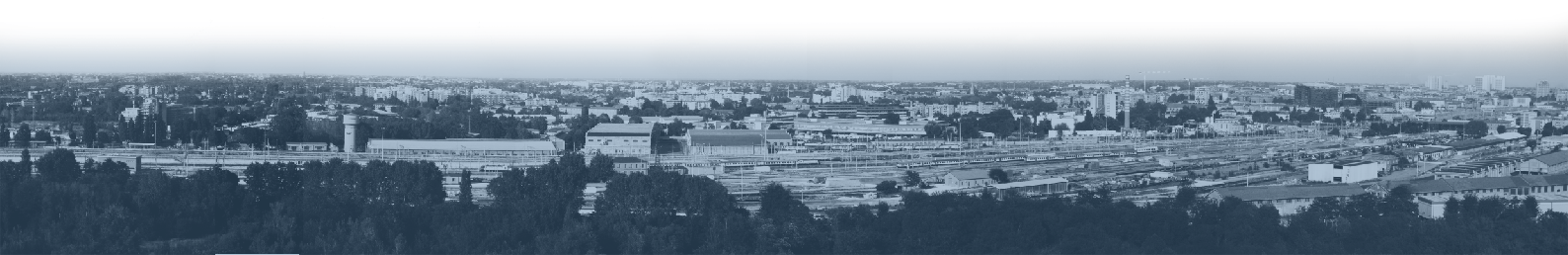 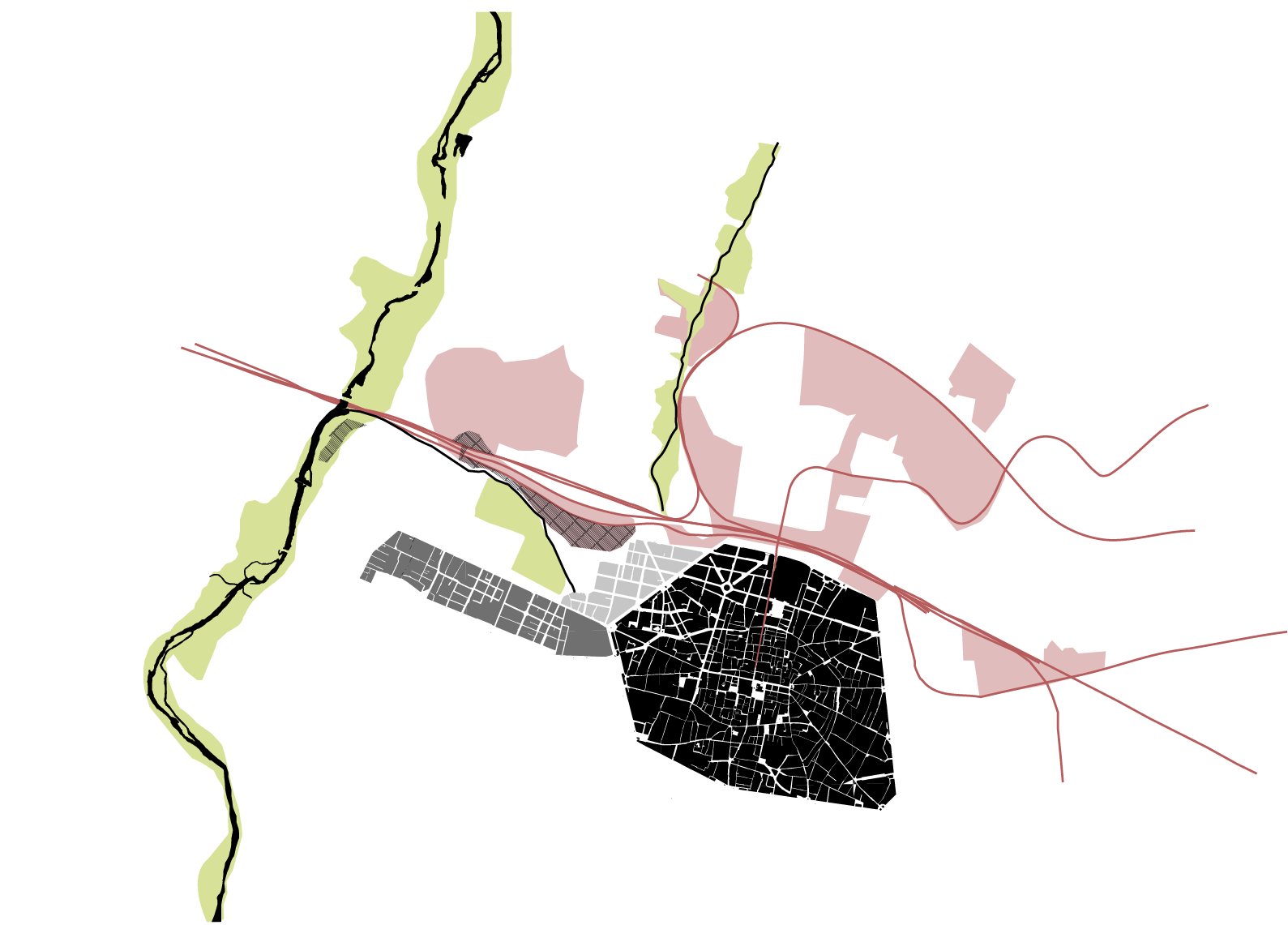 INQUADRAMENTO TERRITORIALE
CRONOPROGRAMMA
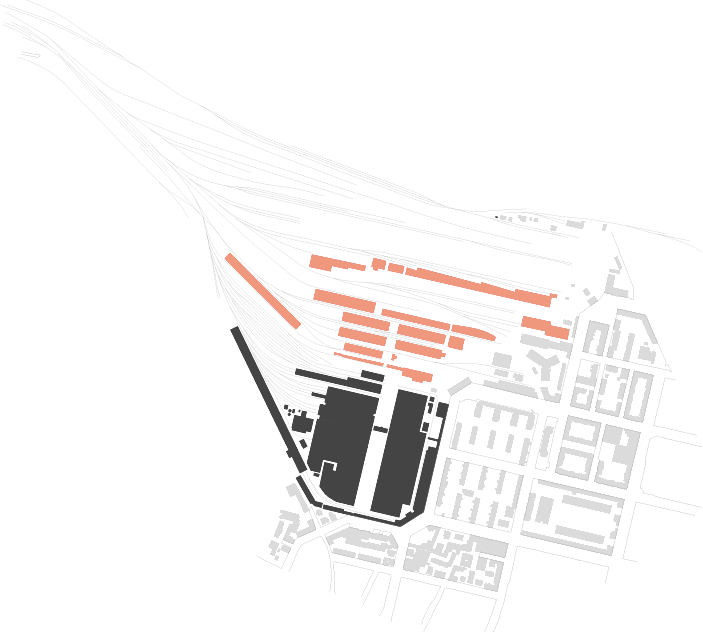 FASE 0
Stato attuale
fabbricati dismessi

Fabbricati attivi
CRONOPROGRAMMA
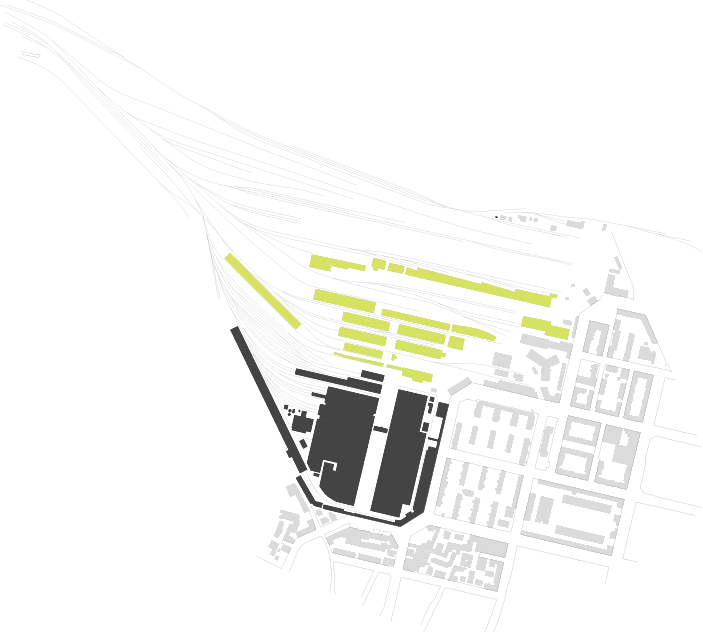 FASE 1
2013
Fabbricati convertiti a usi temporanei

Fabbricati attivi
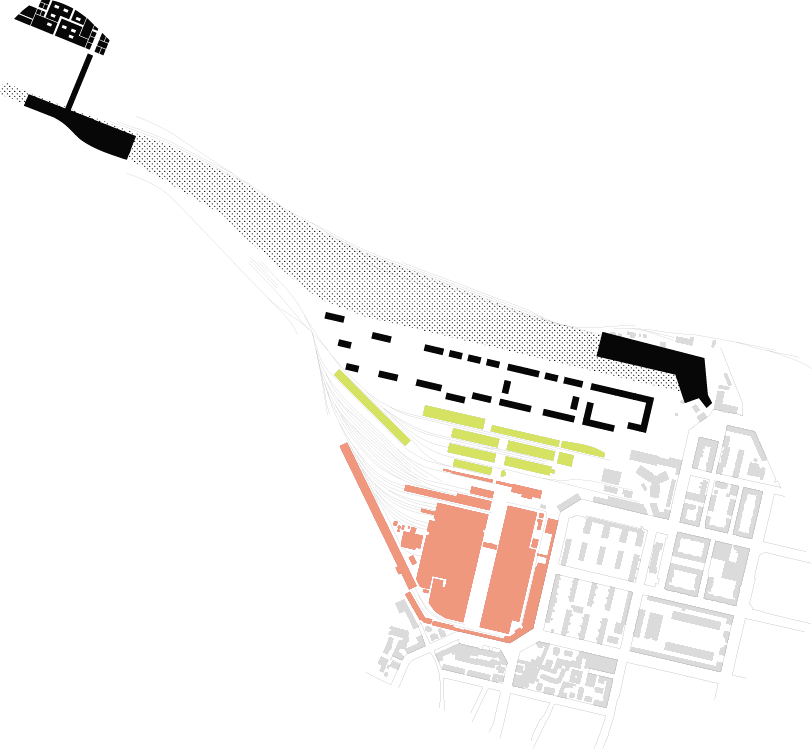 CRONOPROGRAMMA
FASE 2
2017 (dal POC al PUA)
fabbricati covertiti a usi temporanei

fabbricati dismessi

nuovi fabbricati
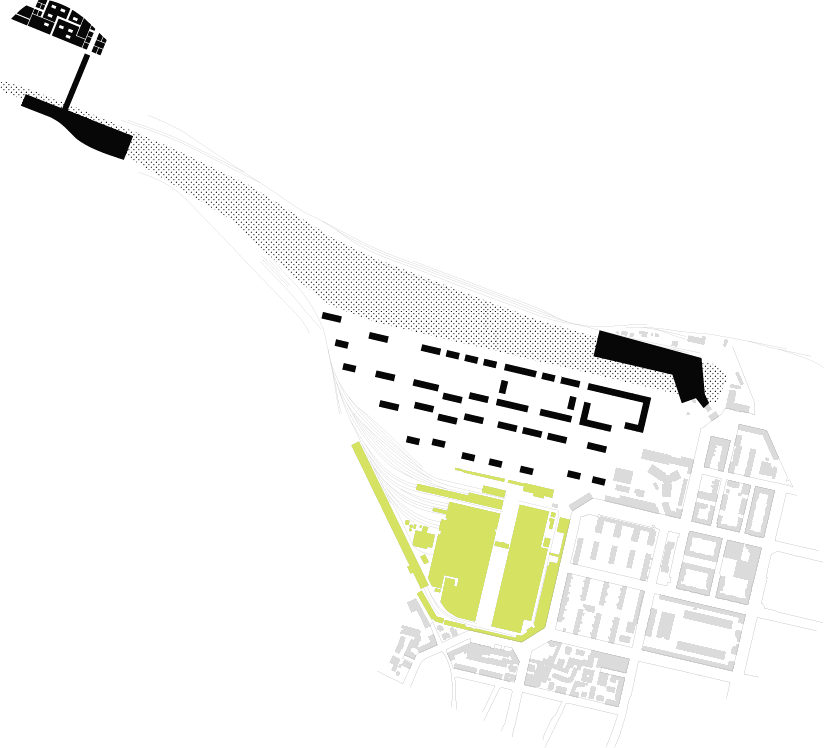 CRONOPROGRAMMA
FASE 3
usi temporanei OGR
fabbricati realizzati

fabbricati converititi a usi temporanei
STATO DI FATTO
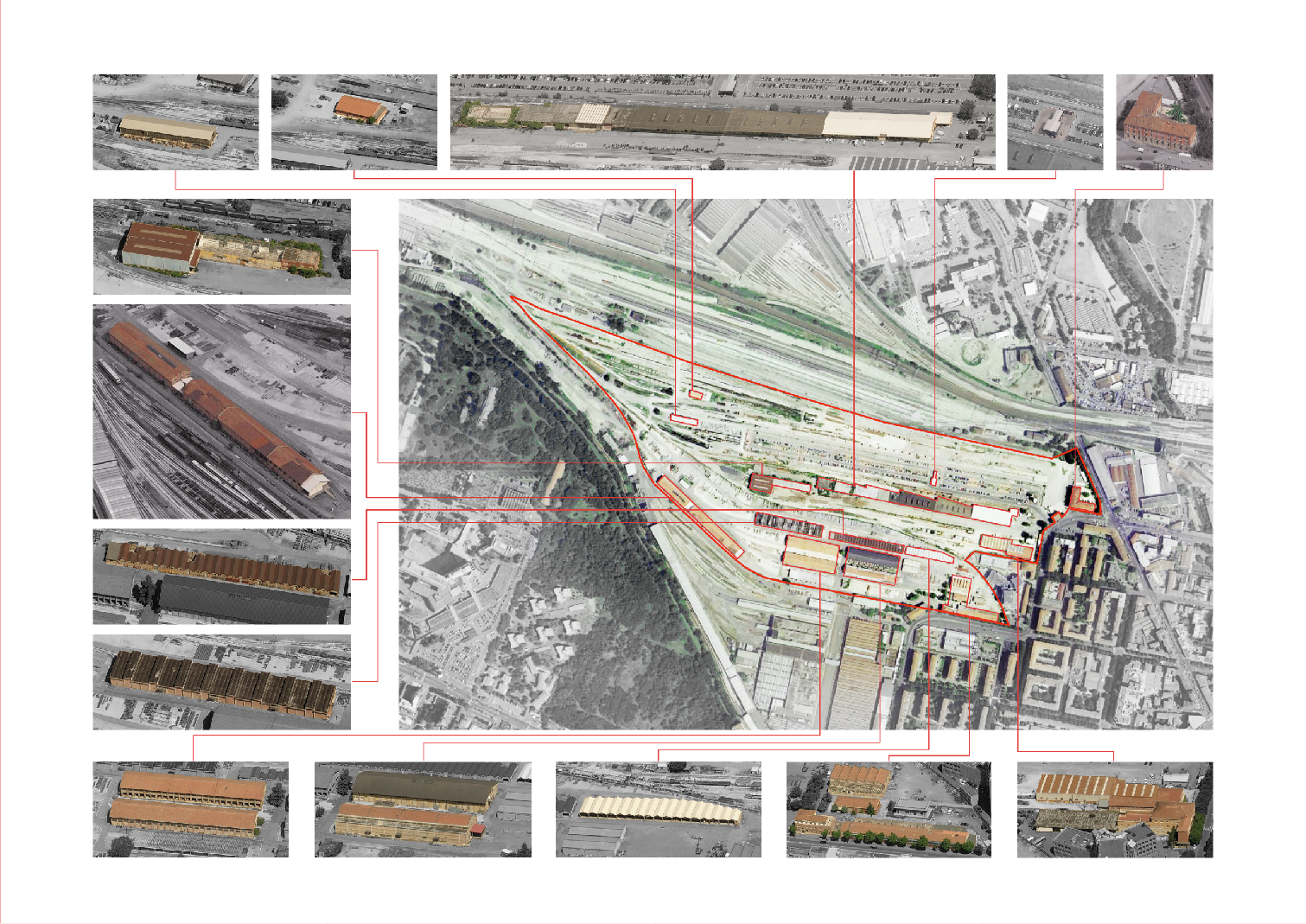 STATO DI FATTO
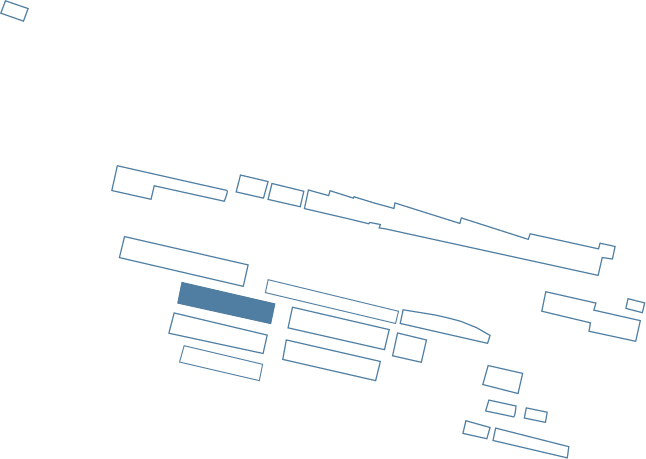 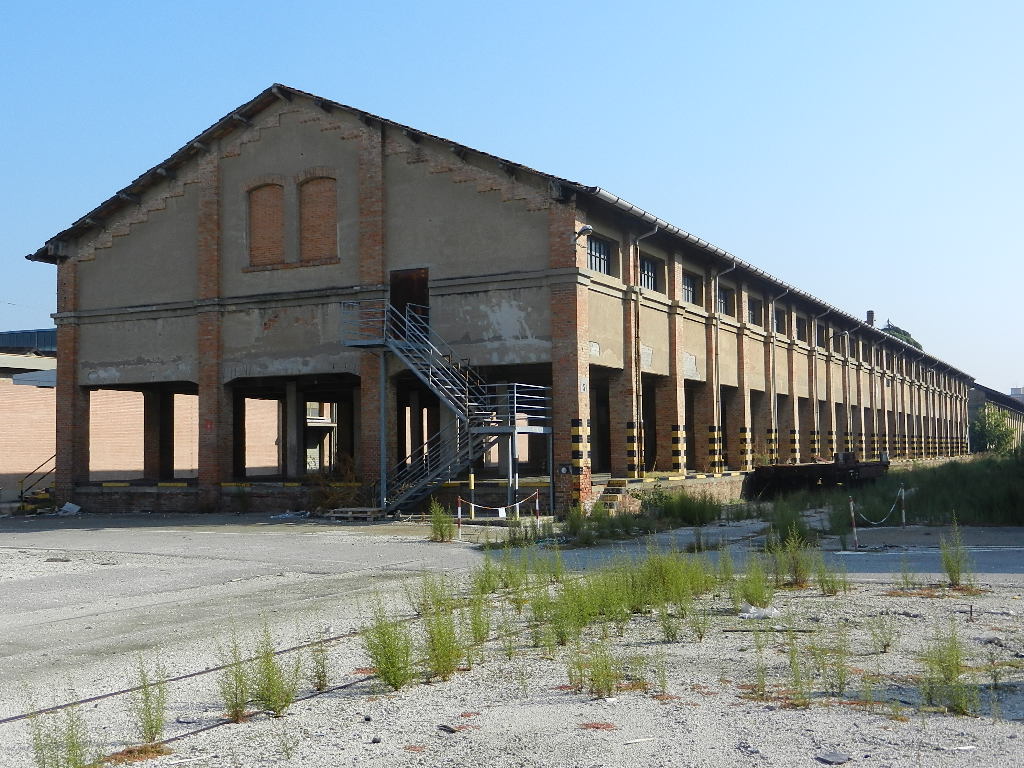 STATO DI FATTO
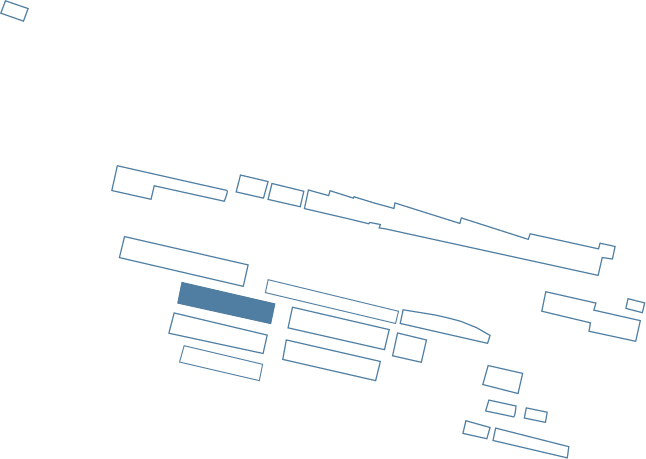 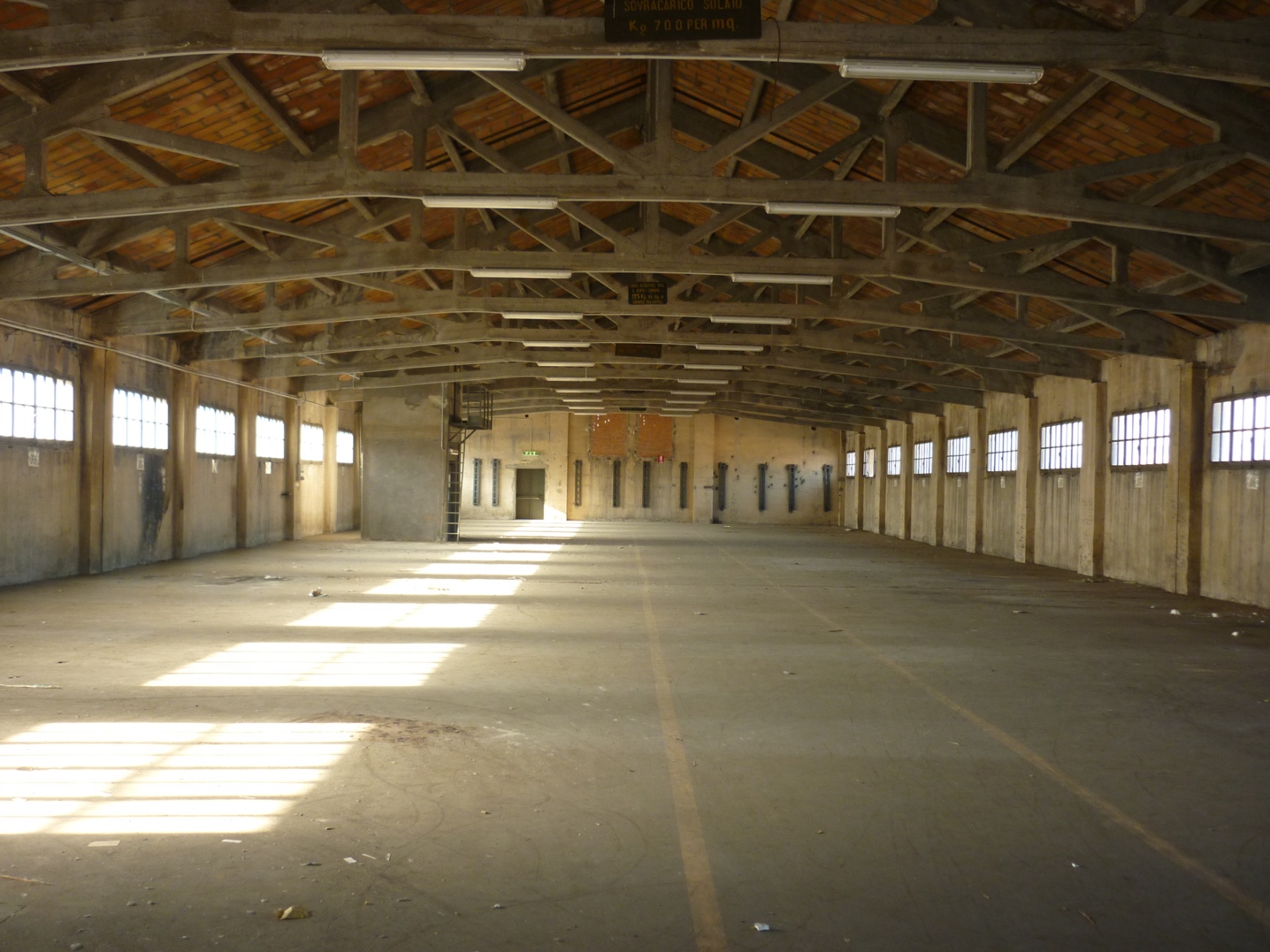 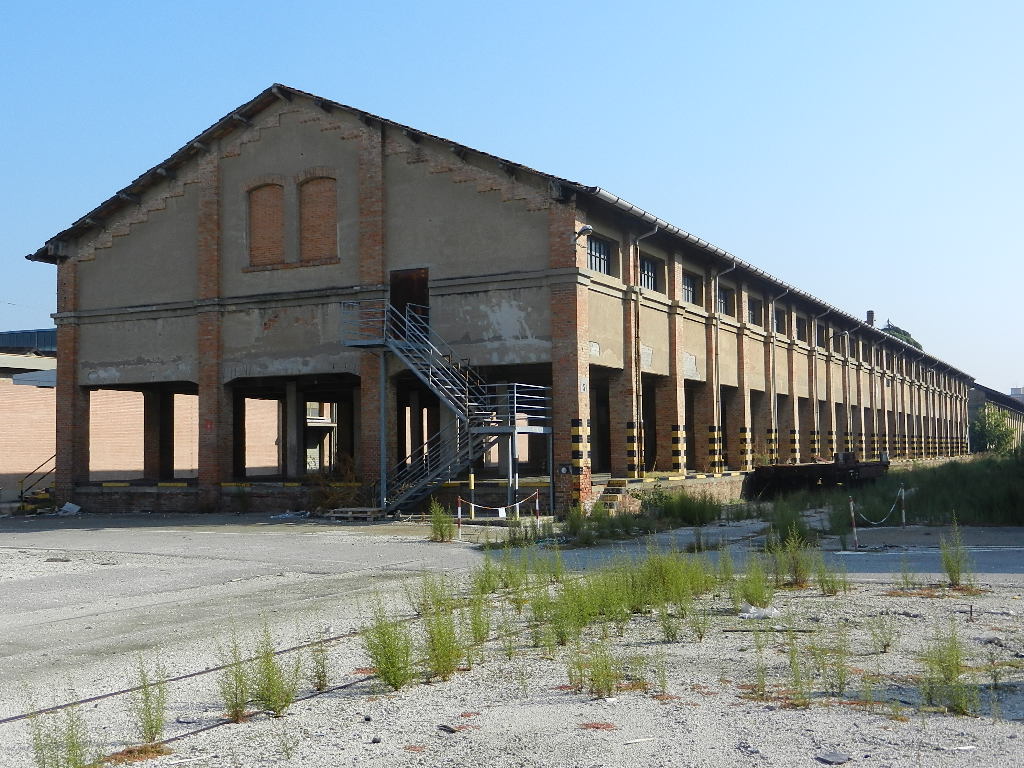 STATO DI FATTO
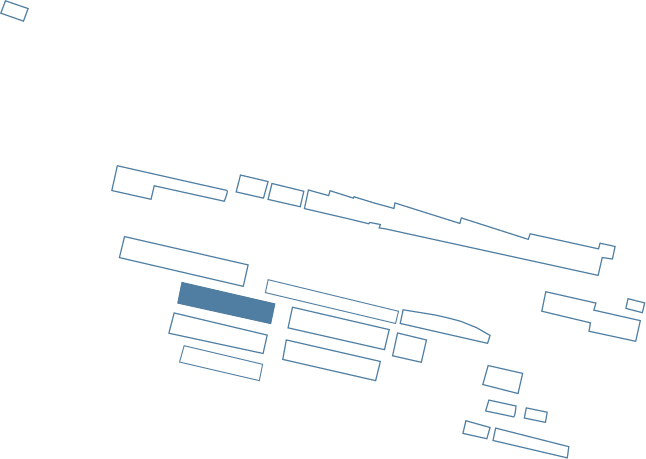 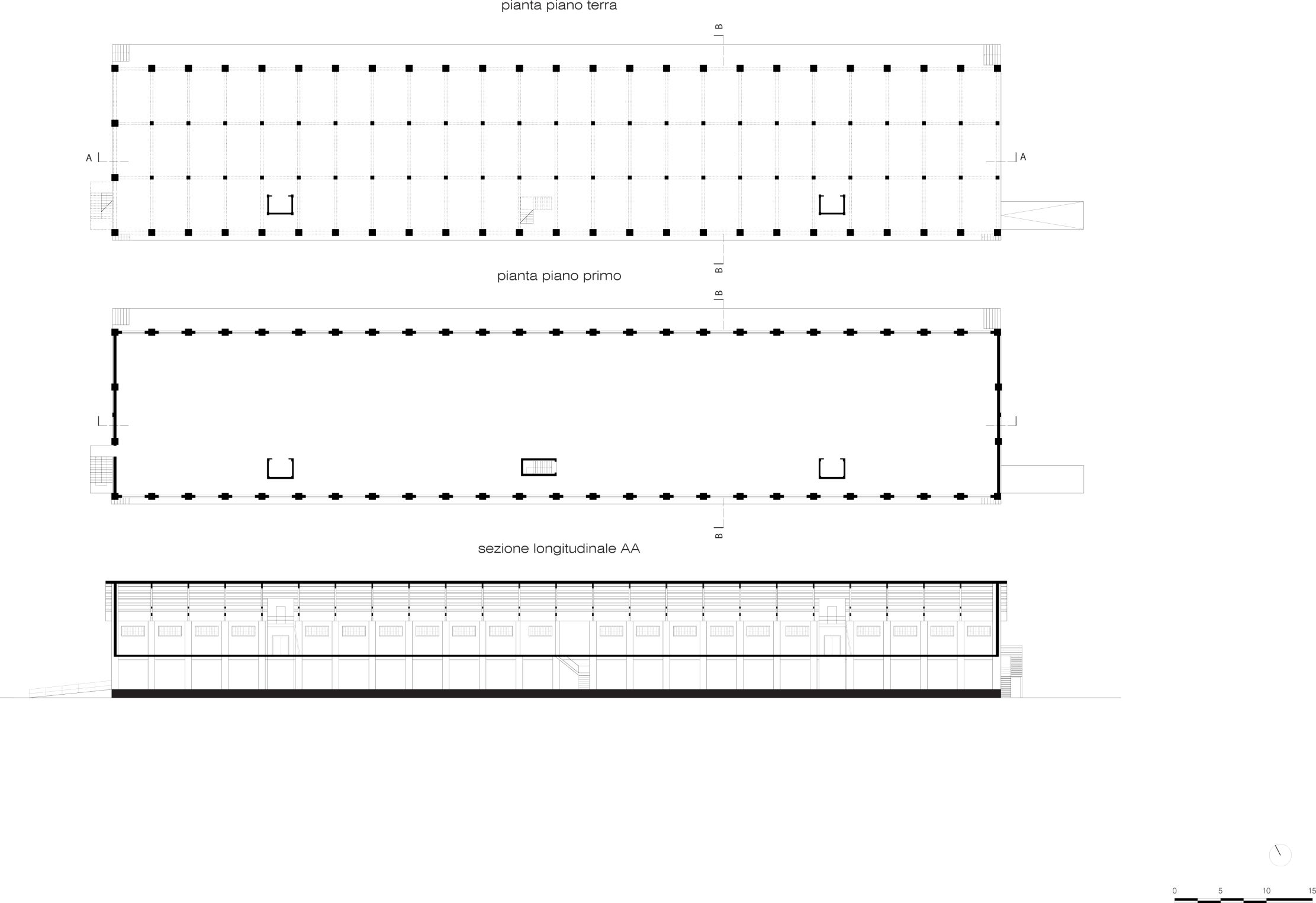 STATO DI FATTO
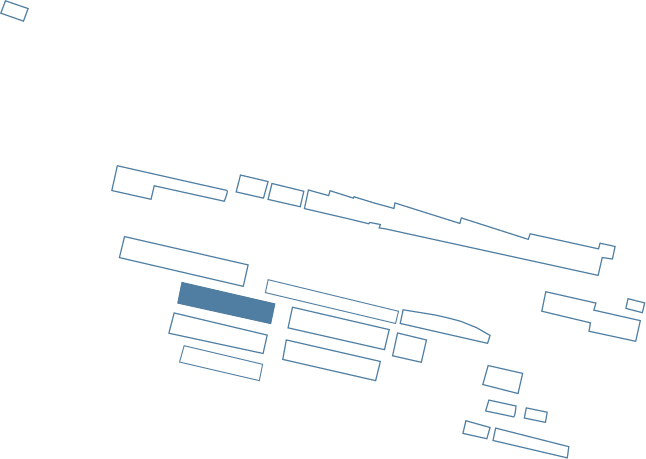 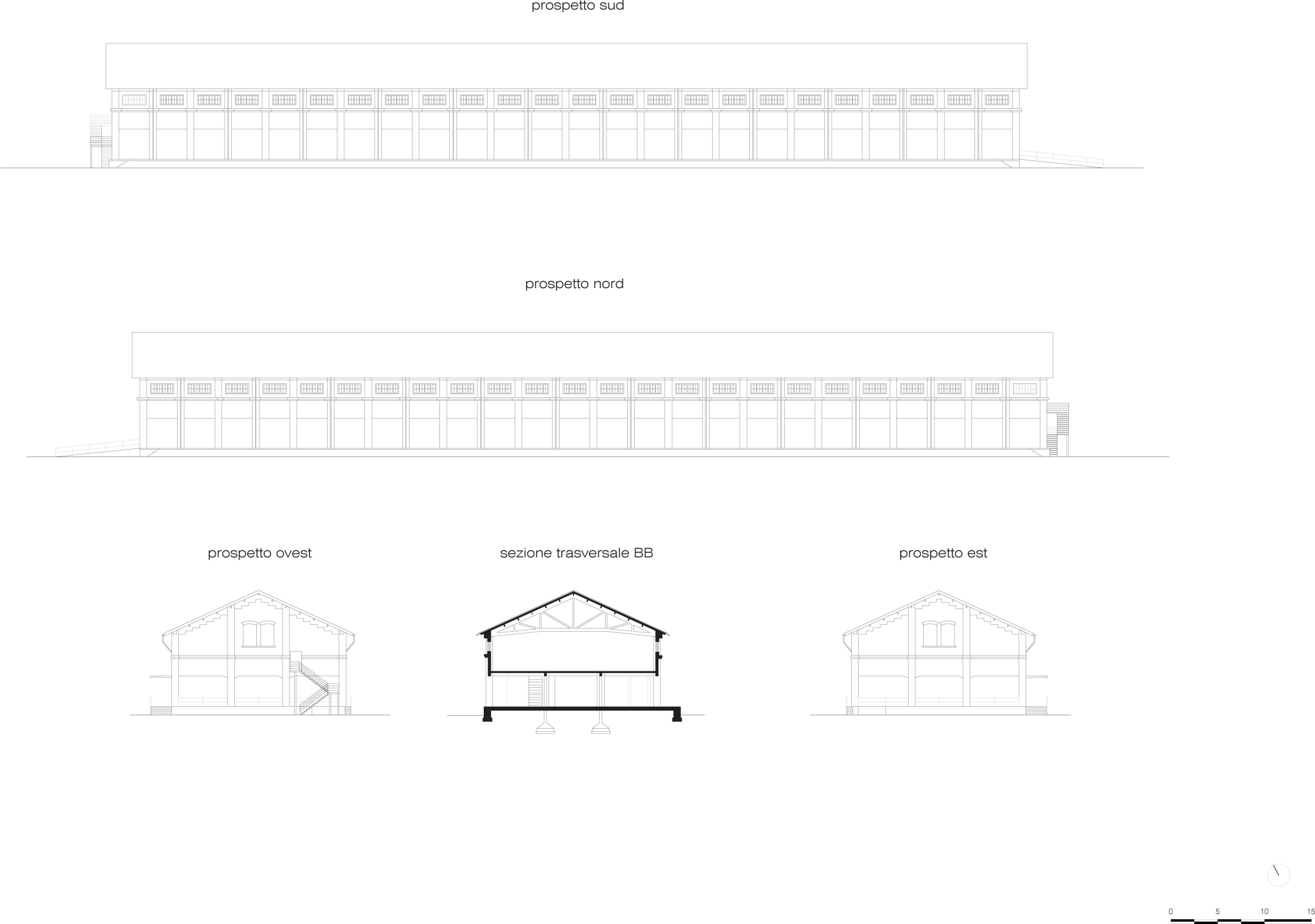 STATO DI FATTO
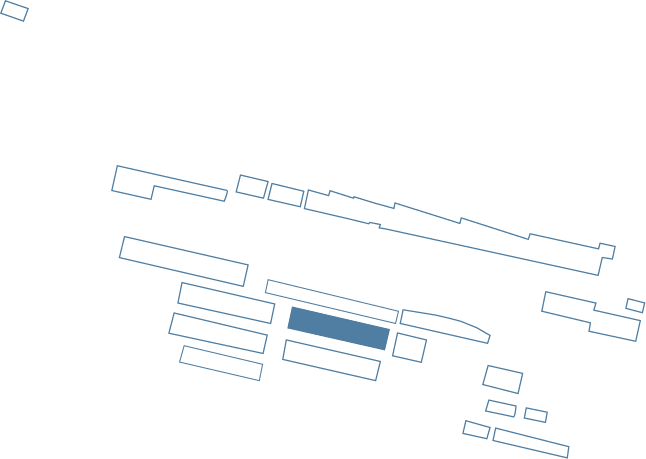 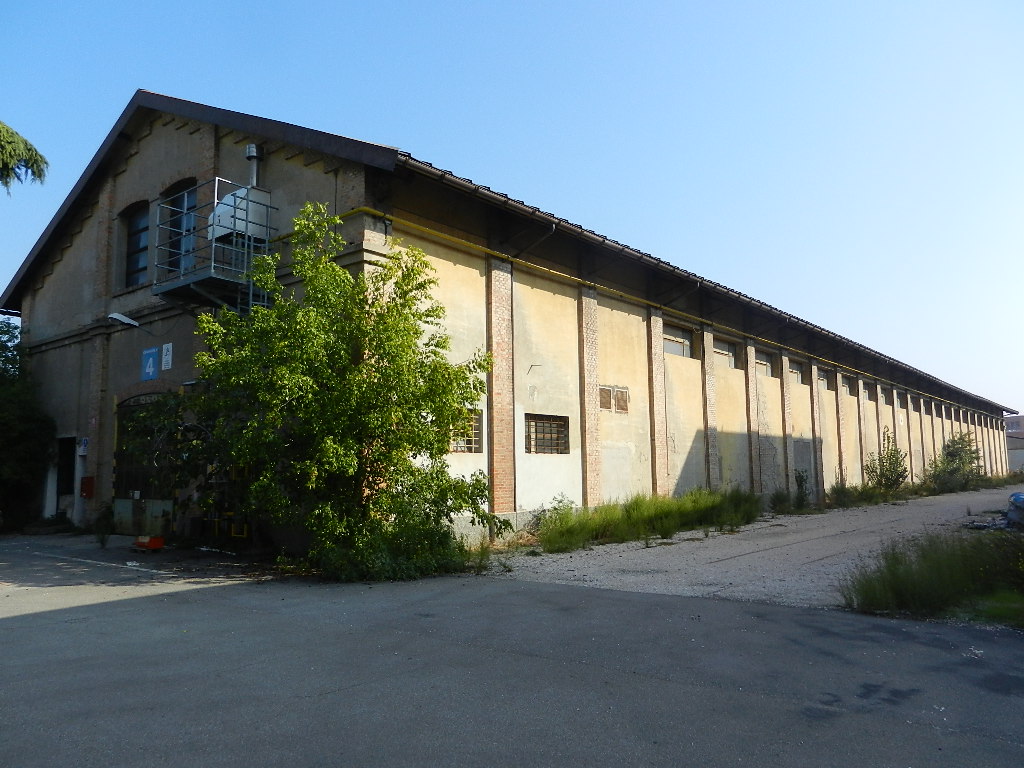 STATO DI FATTO
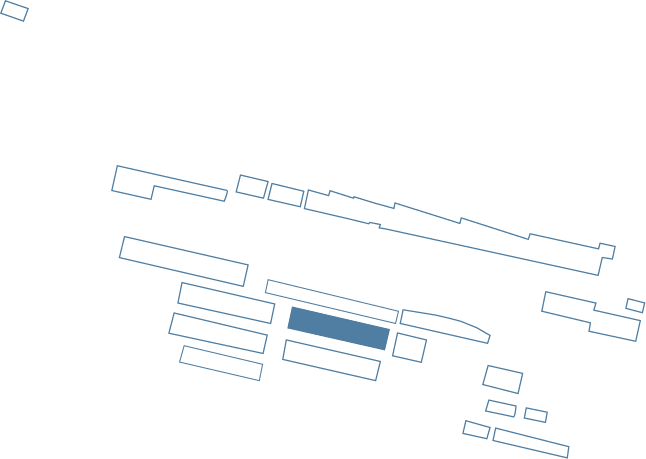 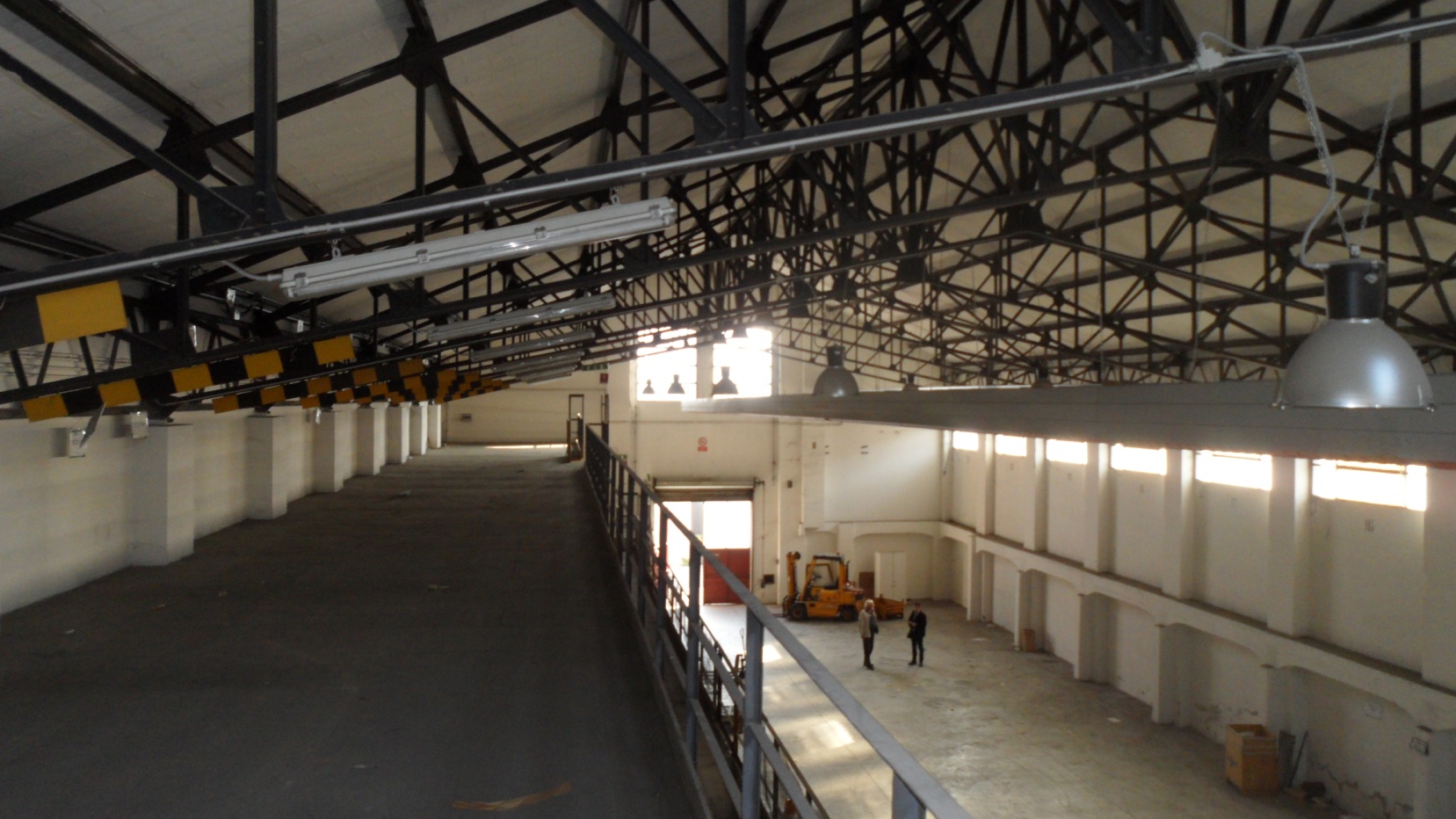 STATO DI FATTO
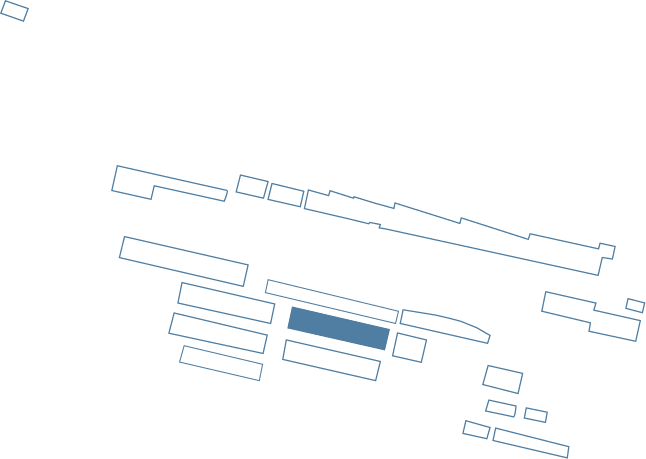 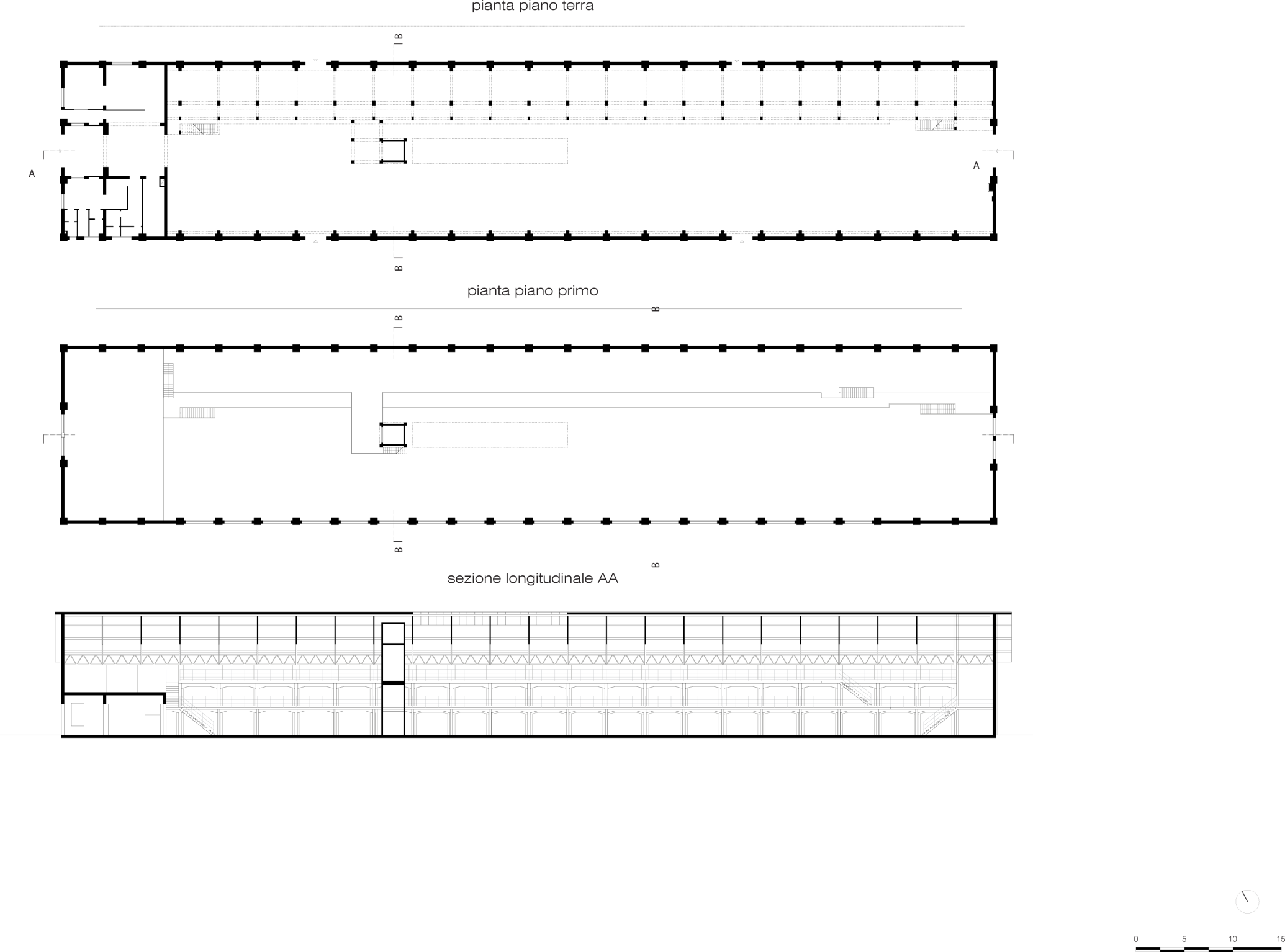 STATO DI FATTO
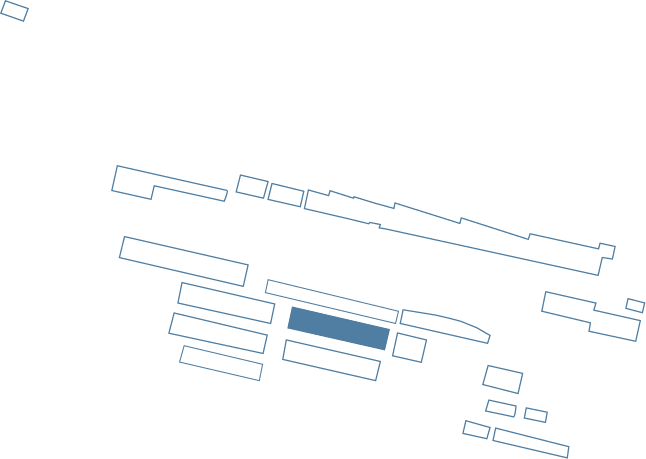 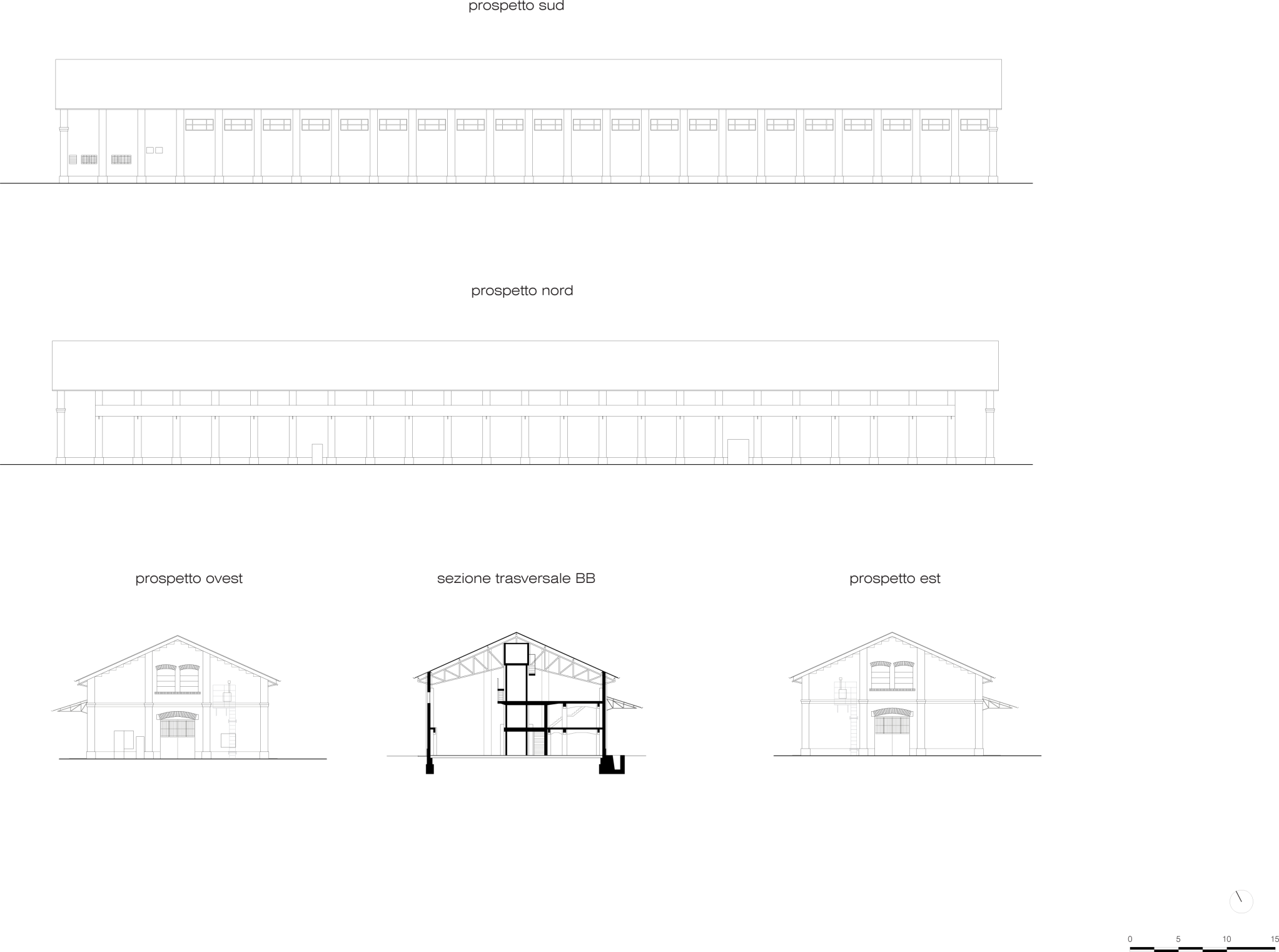 STATO DI FATTO
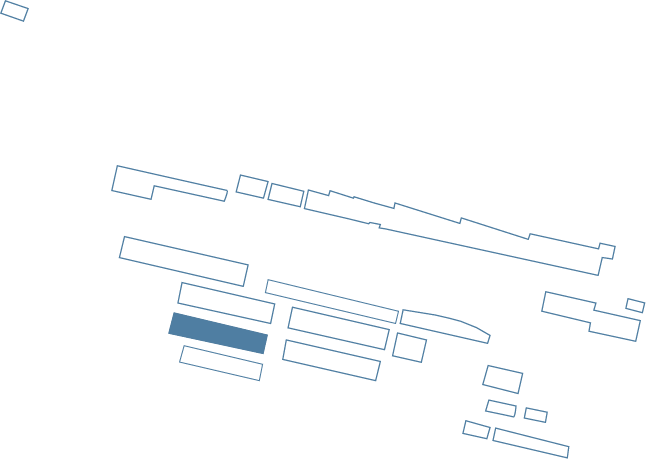 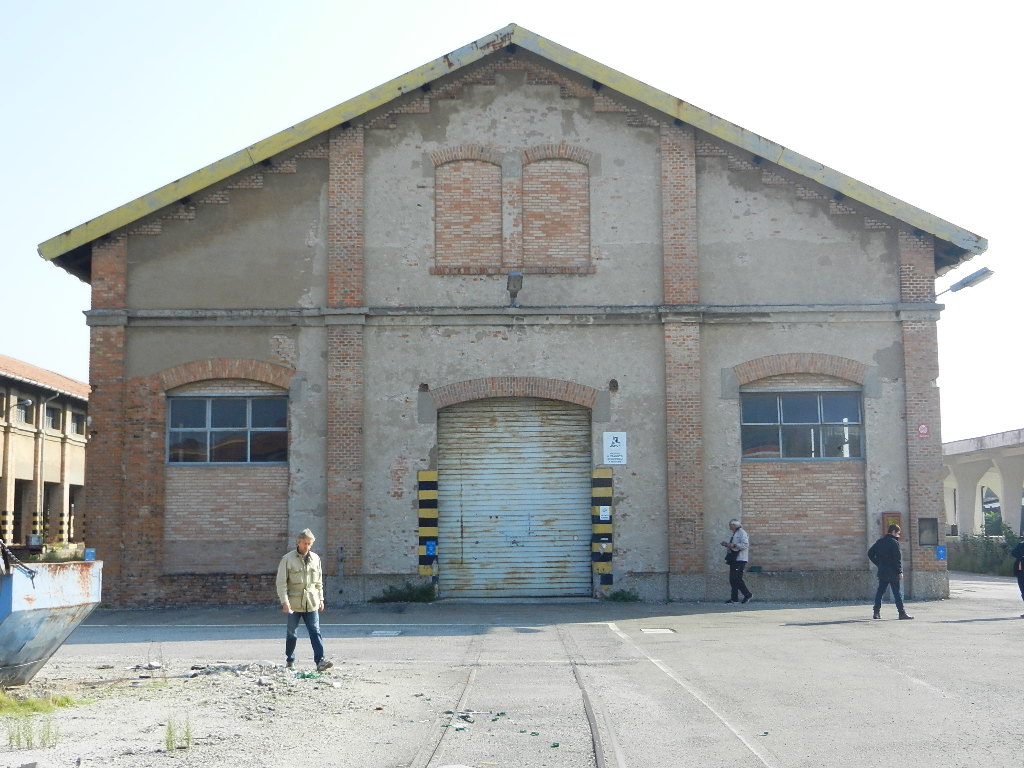 STATO DI FATTO
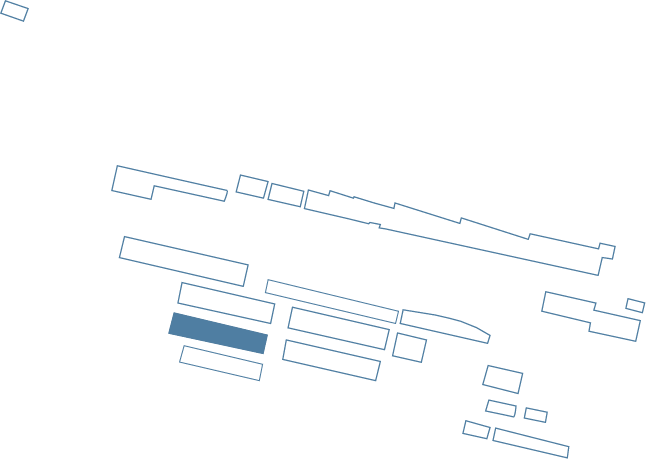 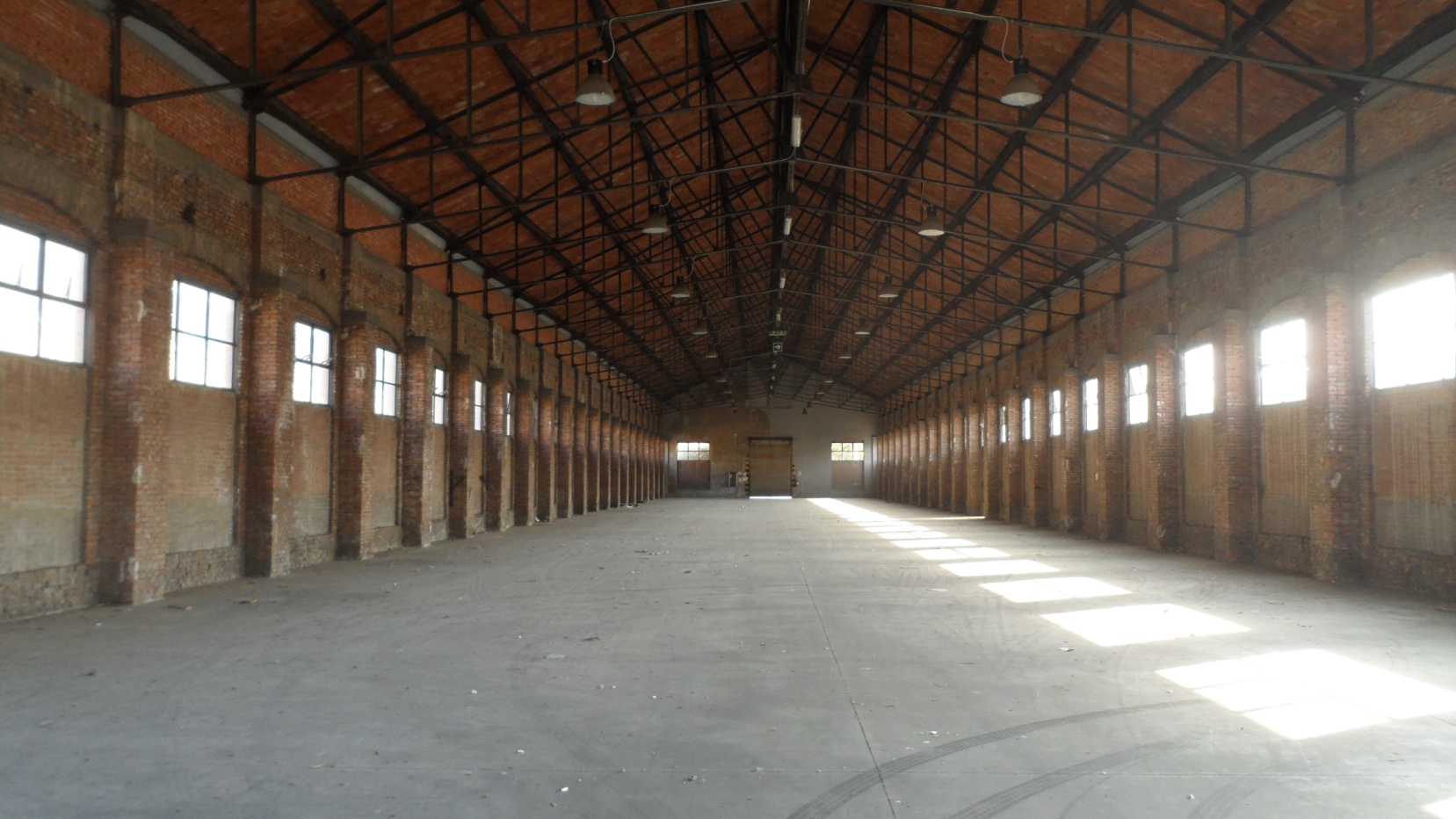 STATO DI FATTO
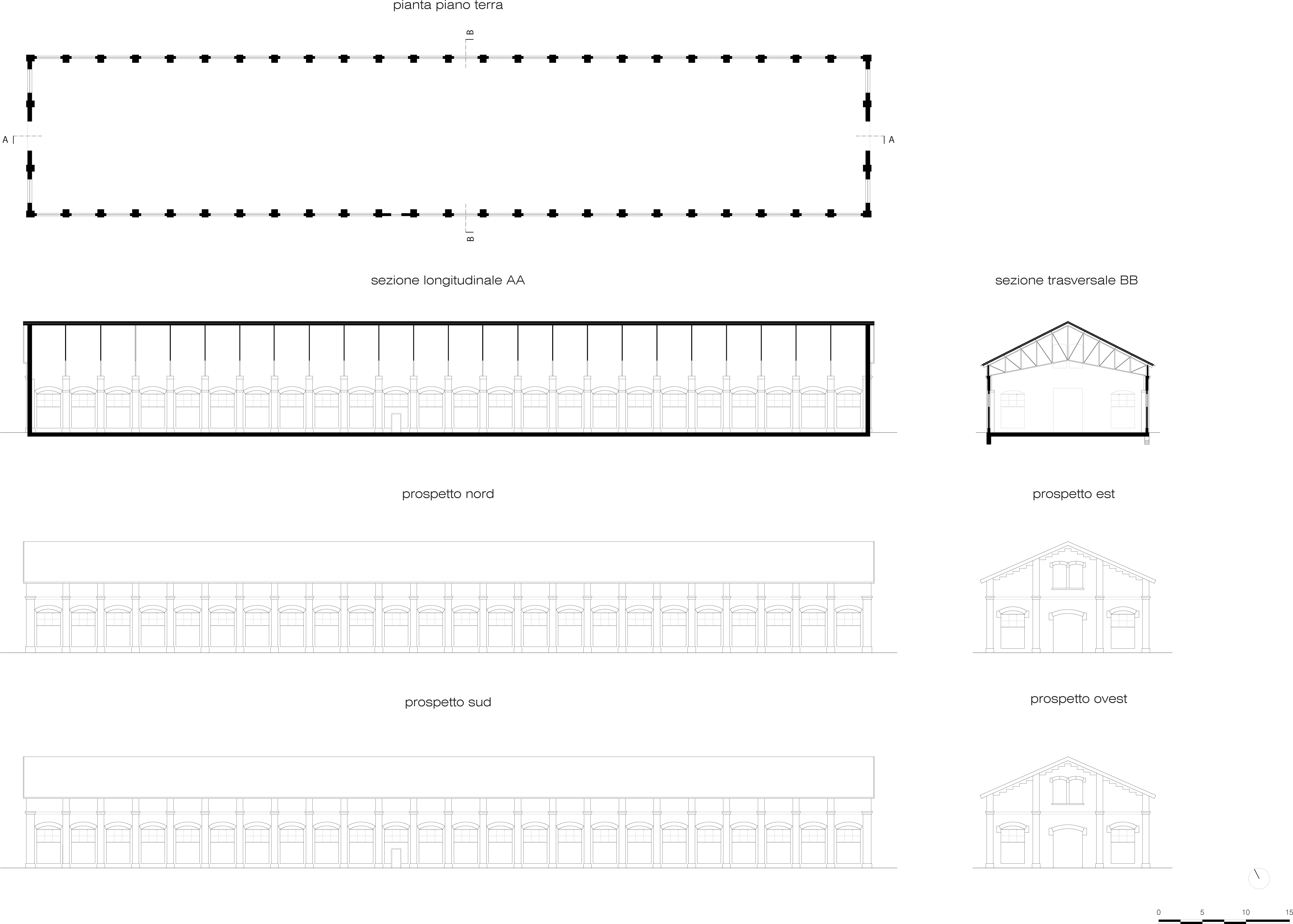 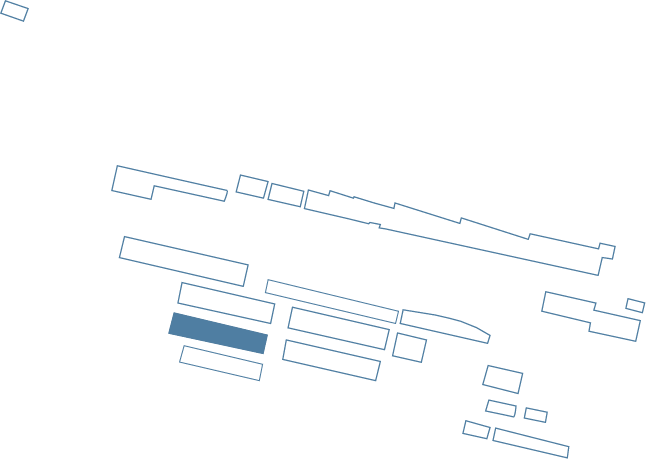 STATO DI FATTO
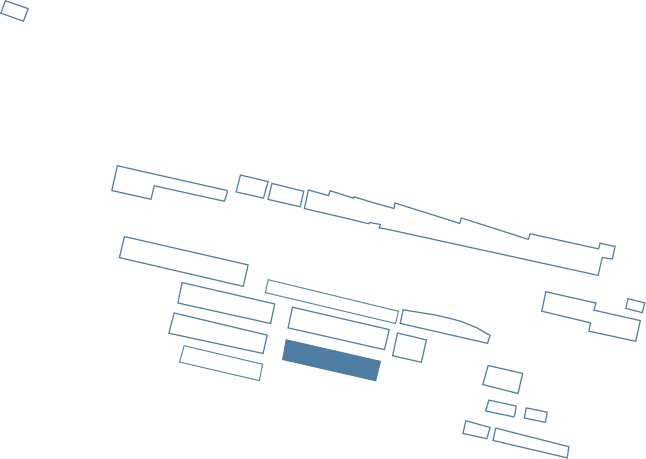 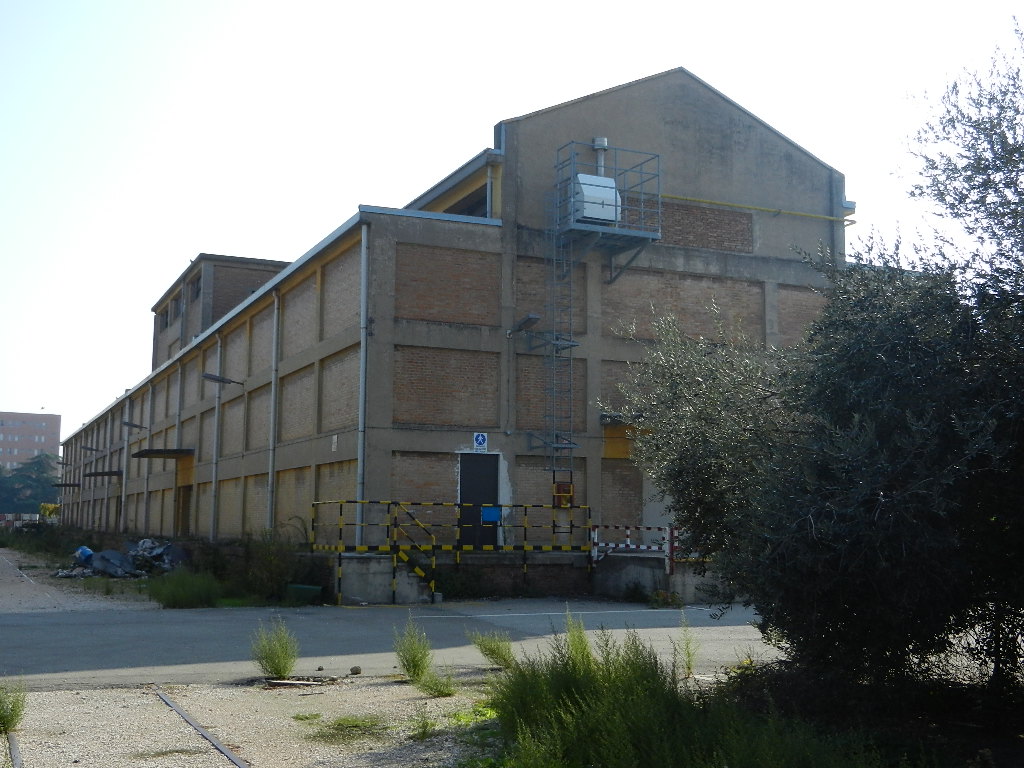 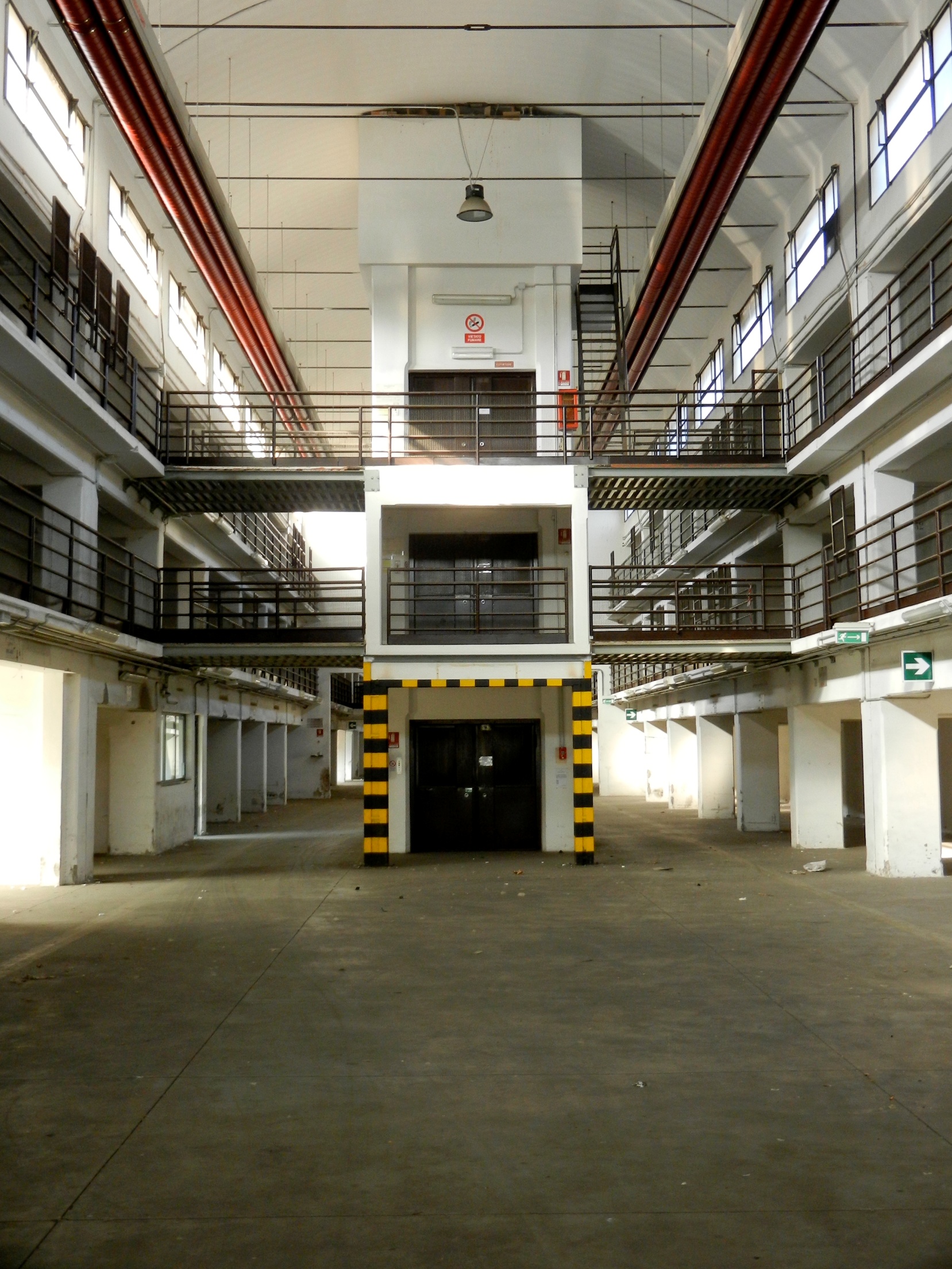 STATO DI FATTO
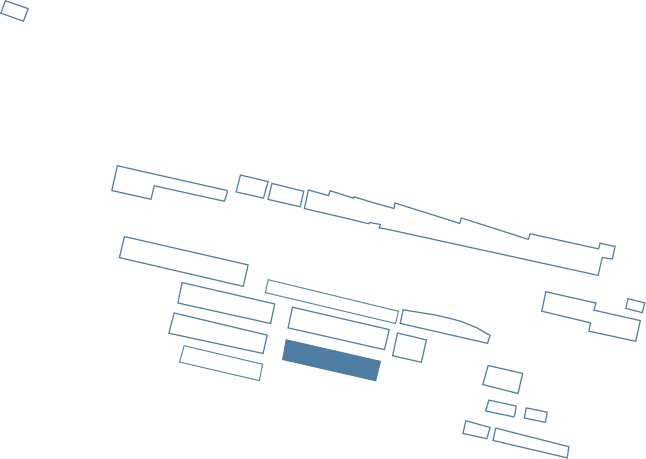 STATO DI FATTO
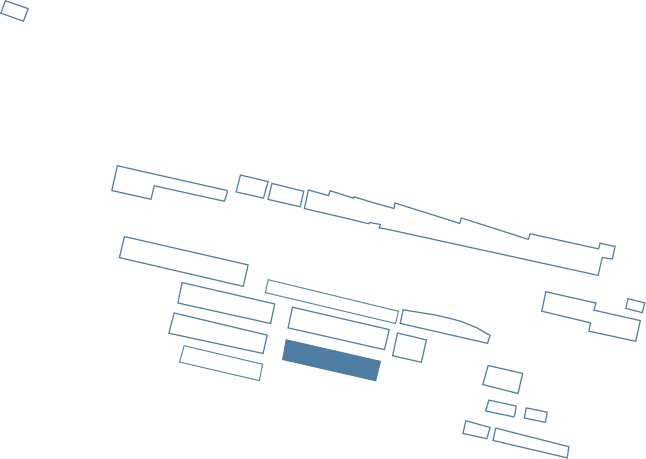 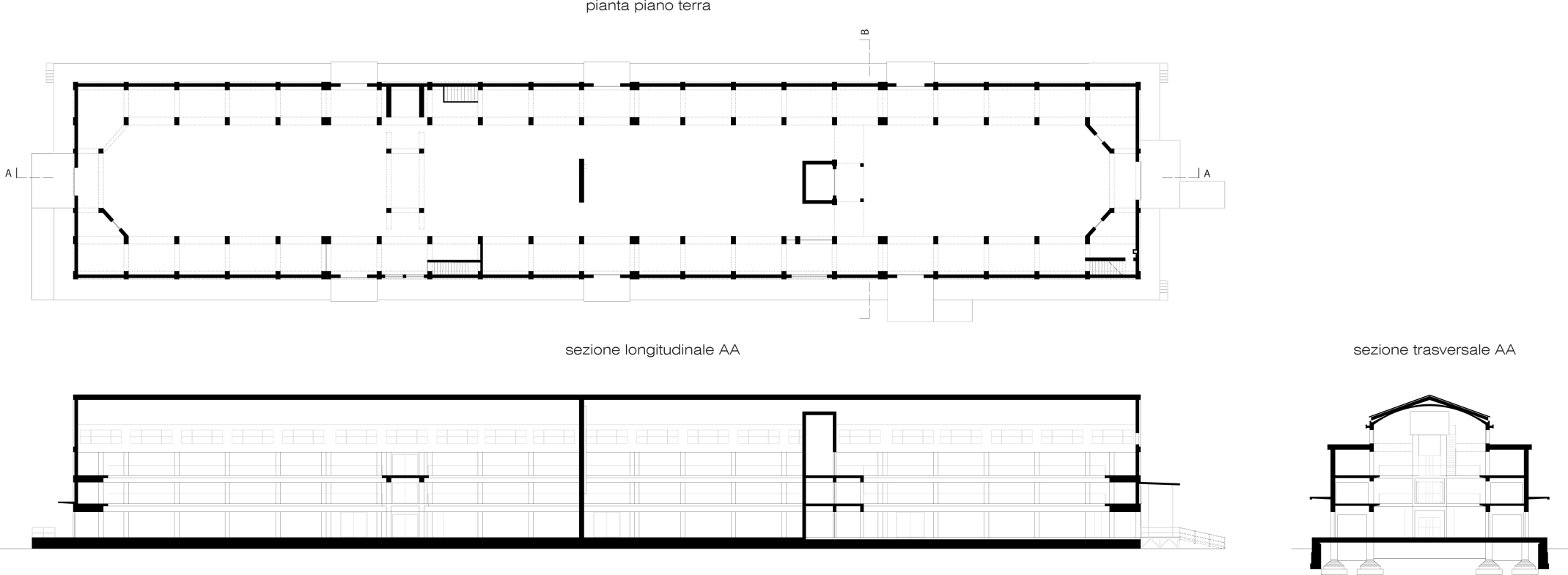 STATO DI FATTO
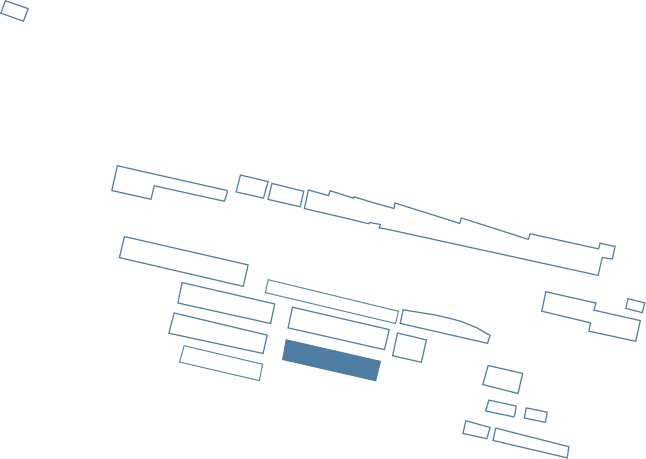 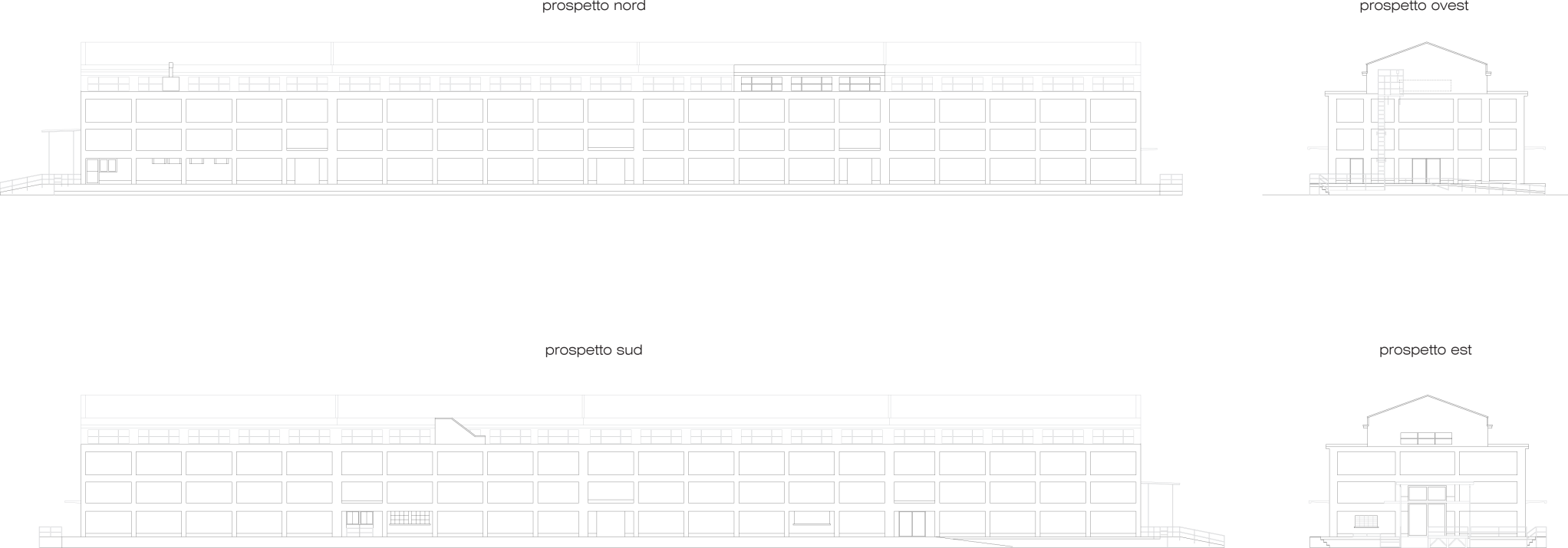 SUGGESTIONI
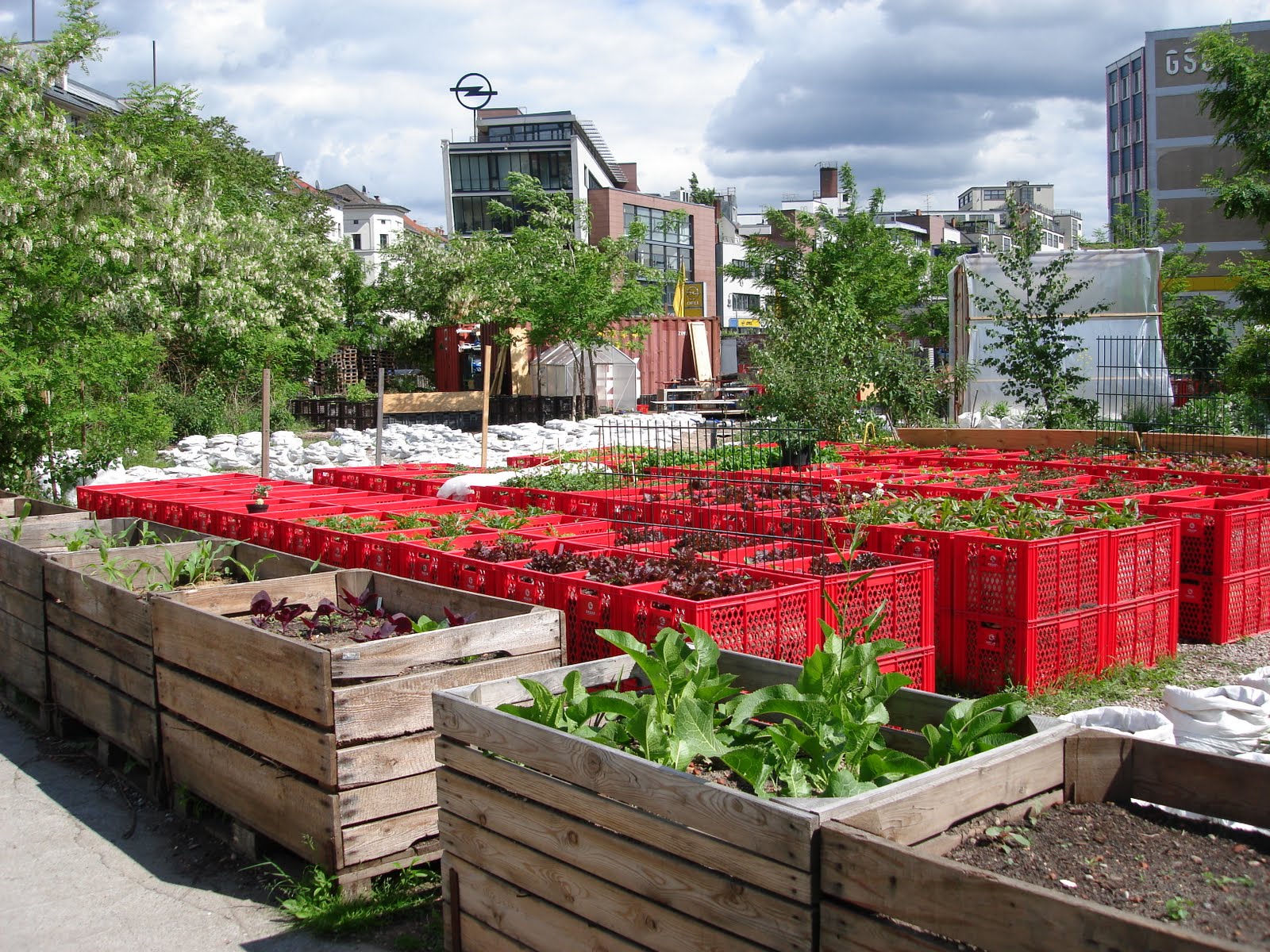 Berlino, orti temporanei a Prinzessinnengarten
SUGGESTIONI
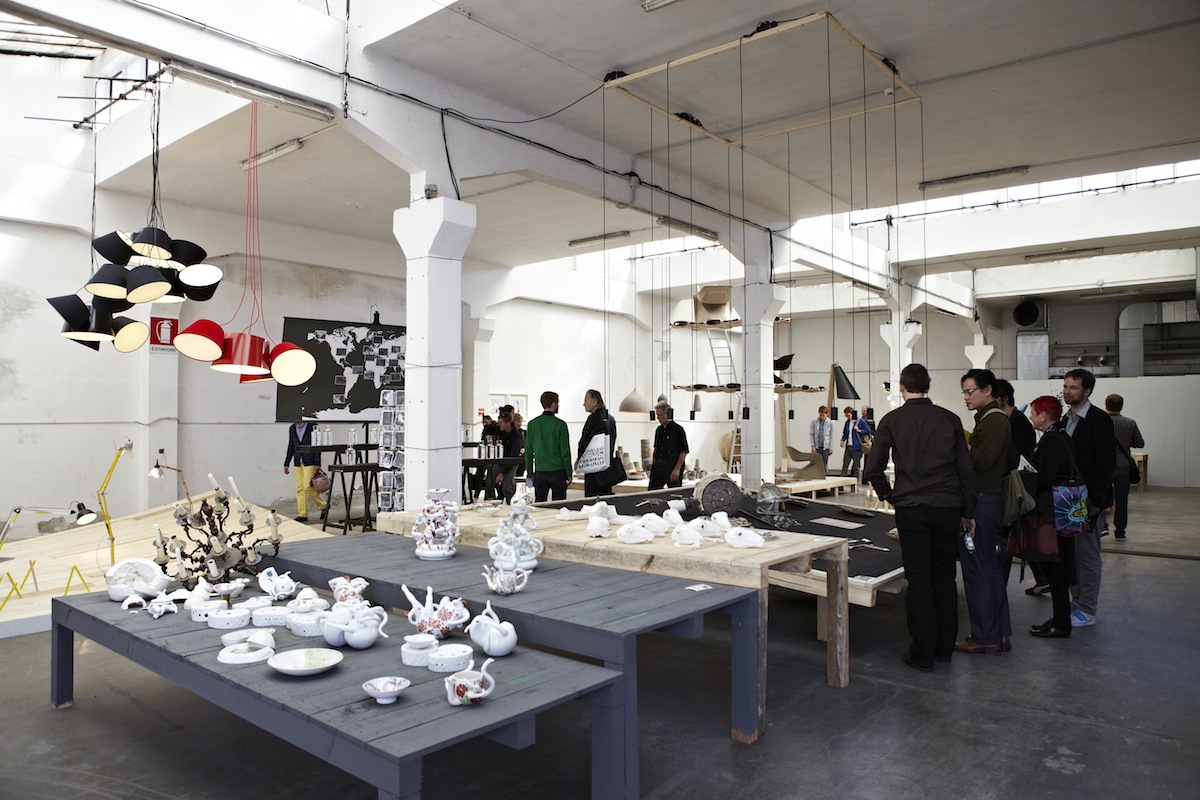 Milano, esibizione temporanea al Lambrate Ventura District, Design Week 2012
SUGGESTIONI
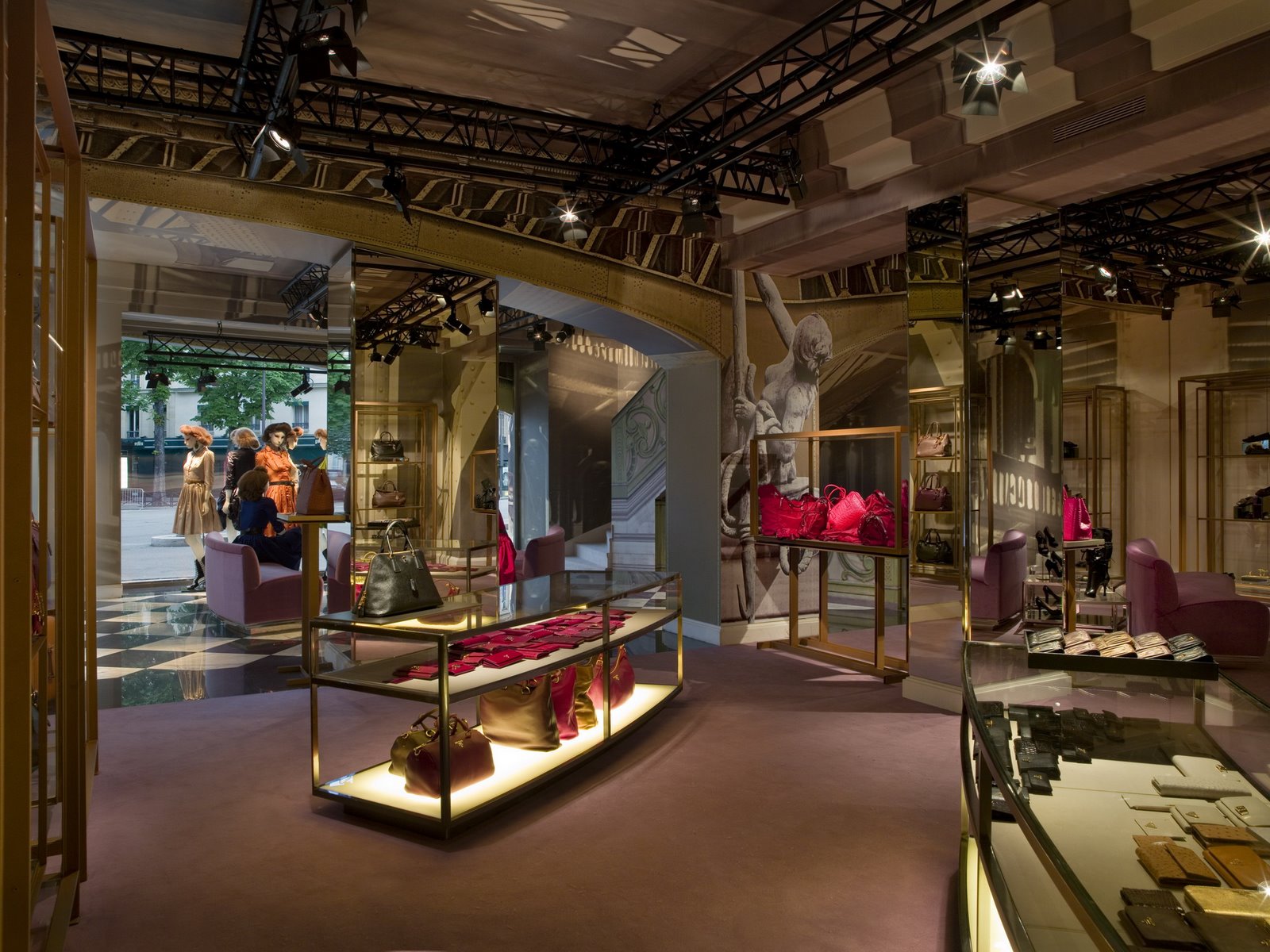 Parigi, temporary store Prada
SUGGESTIONI
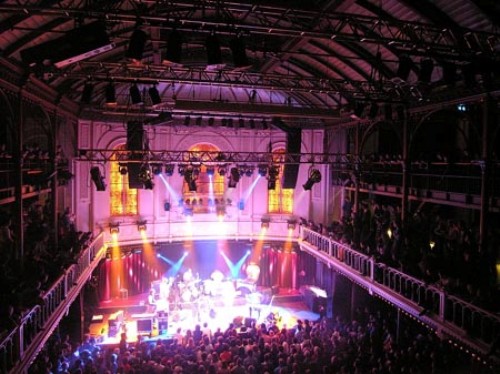 Amsterdam, Poppodium Paradiso
ANALISI DEL CONTESTO
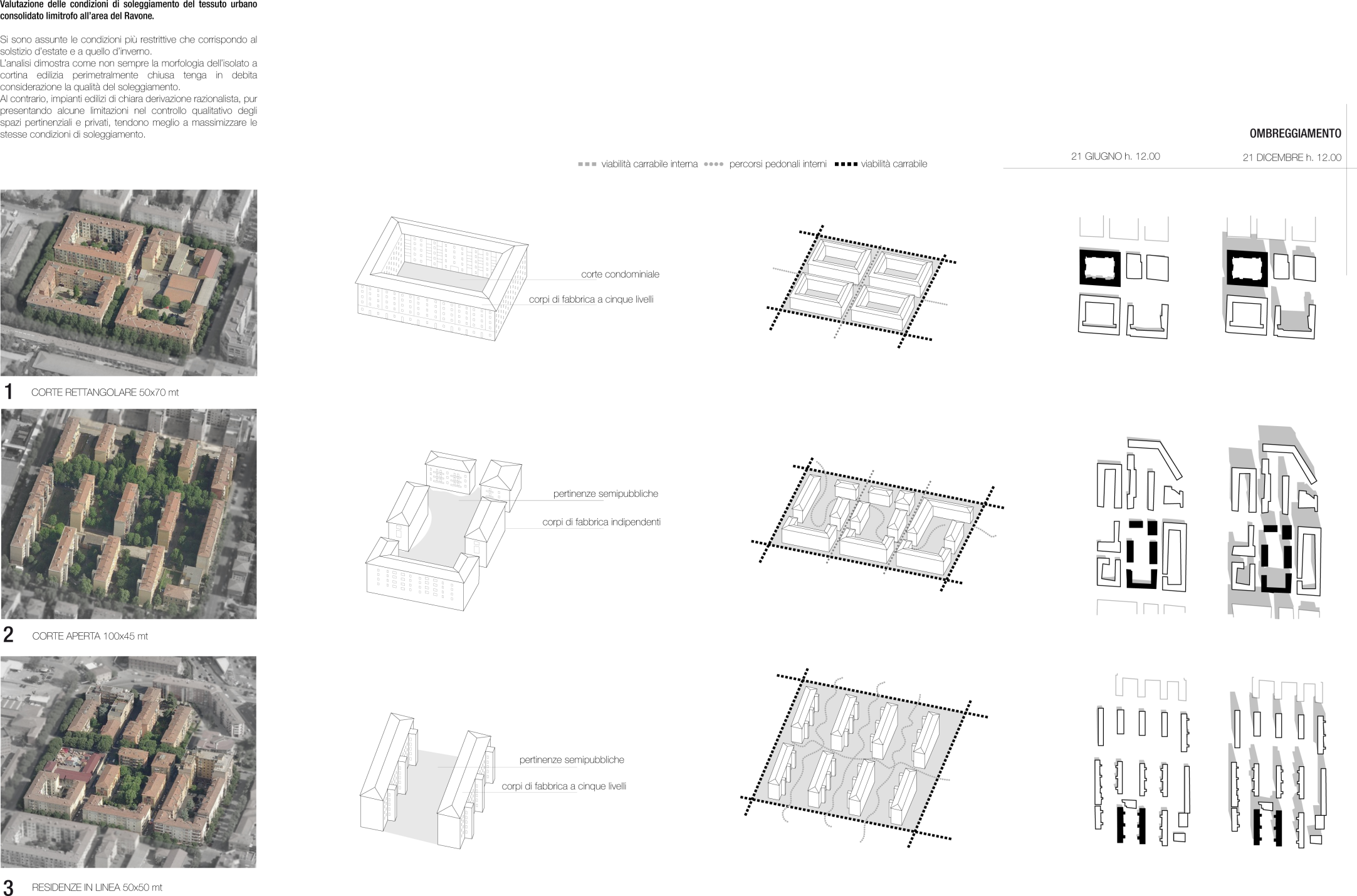 CONCEPT DI MASTERPLAN
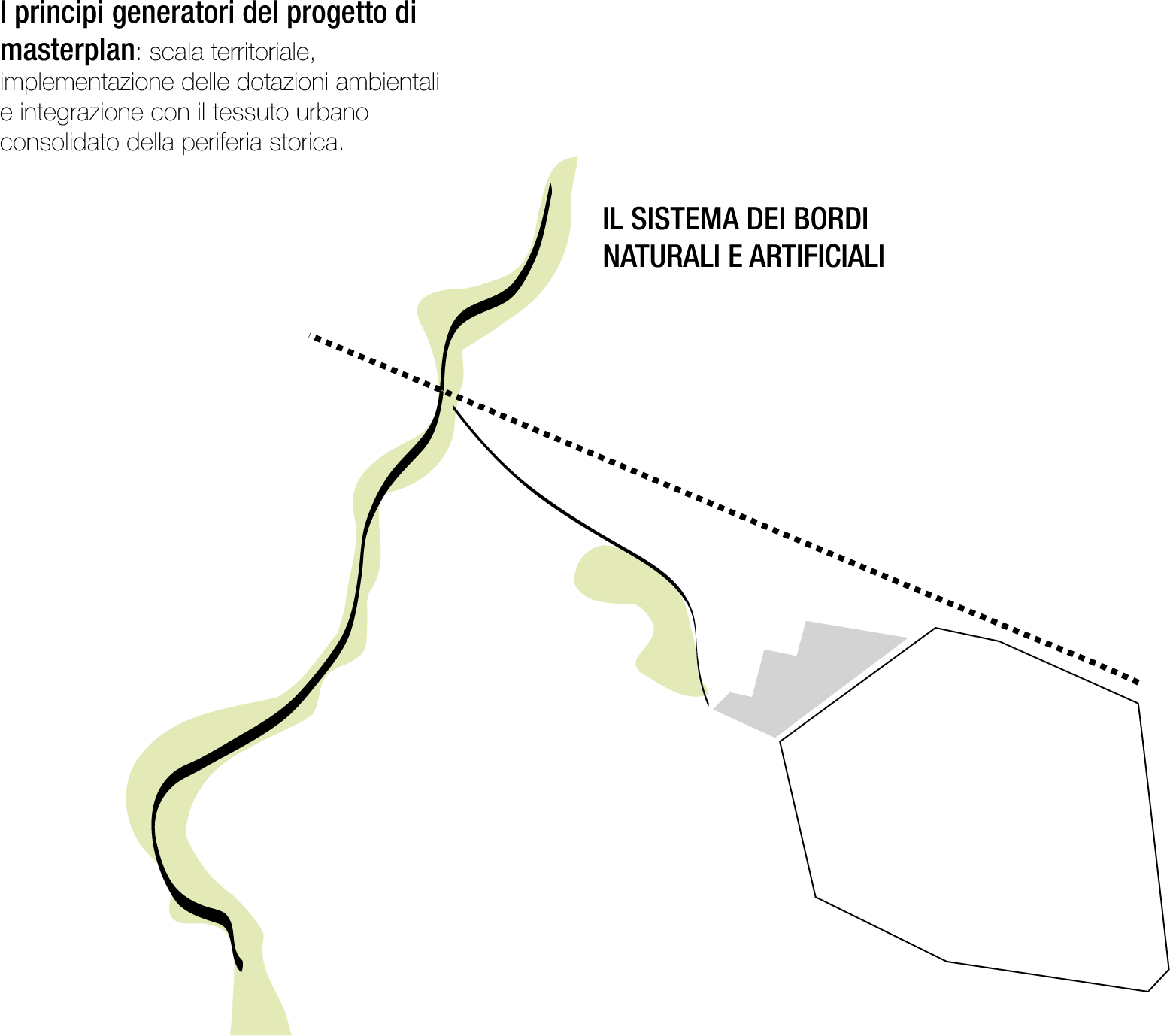 CONCEPT DI MASTERPLAN
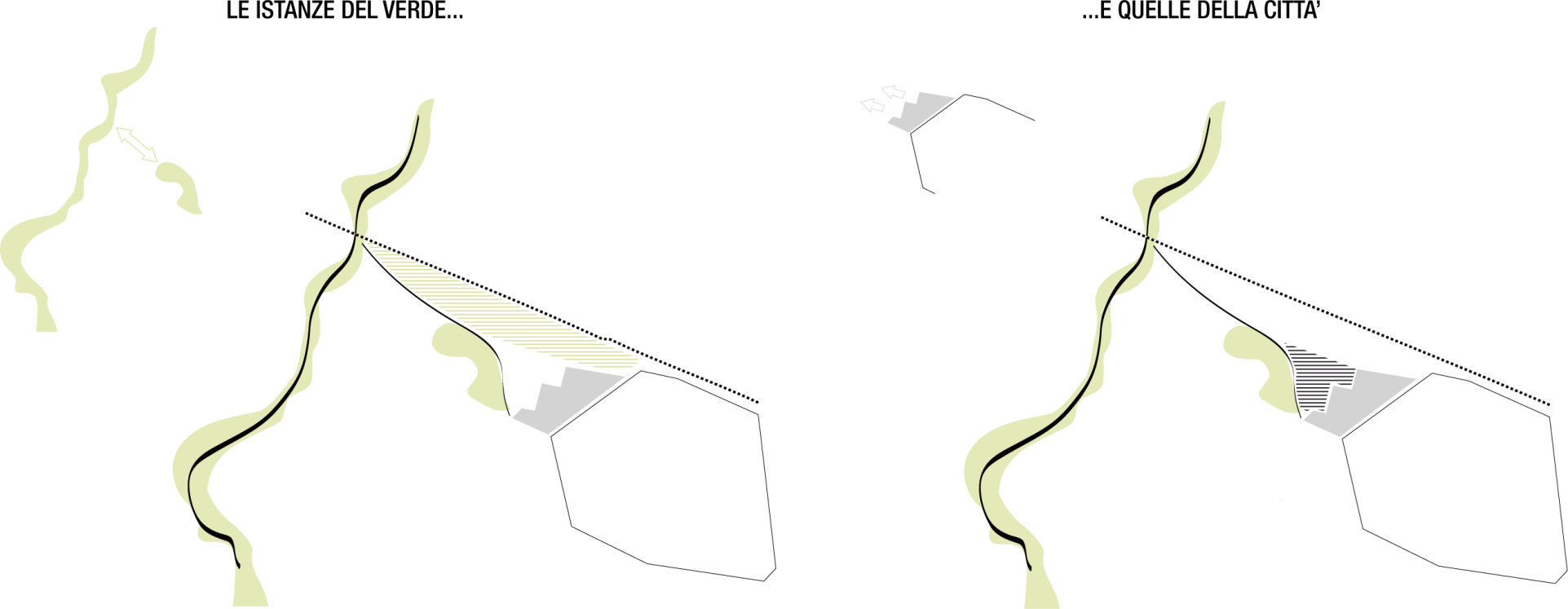 CONCEPT DI MASTERPLAN
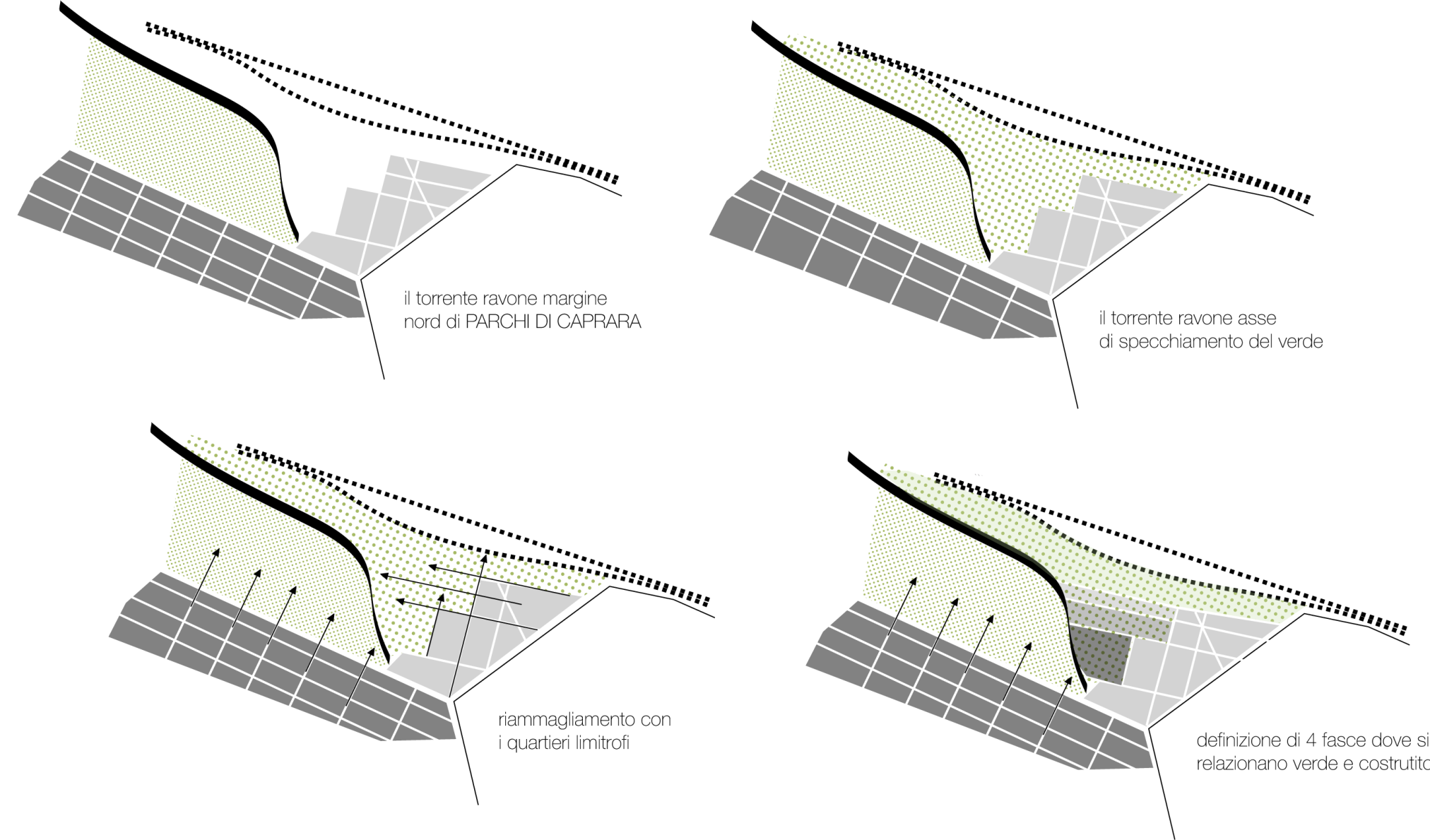 CONCEPT DI MASTERPLAN
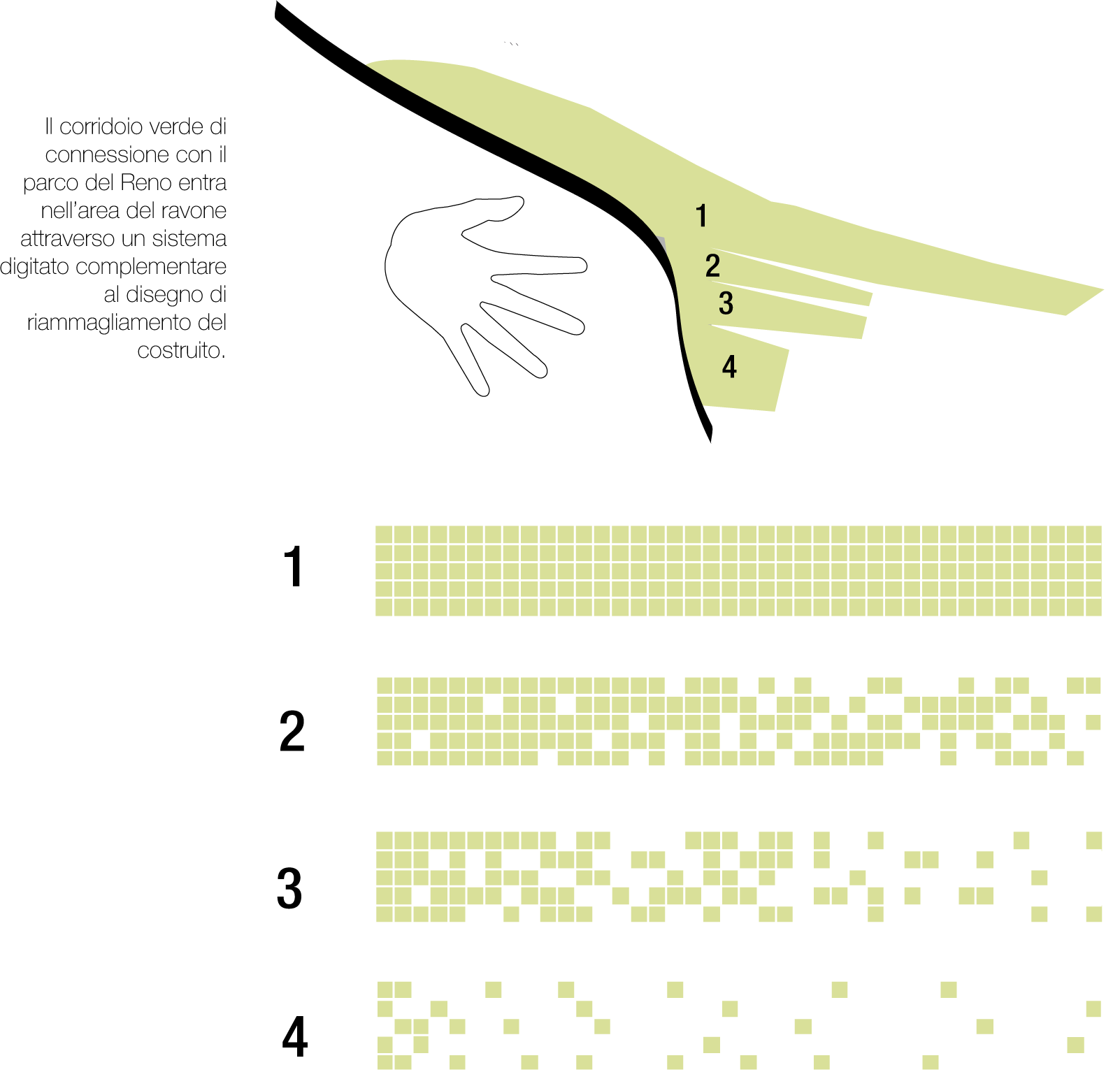 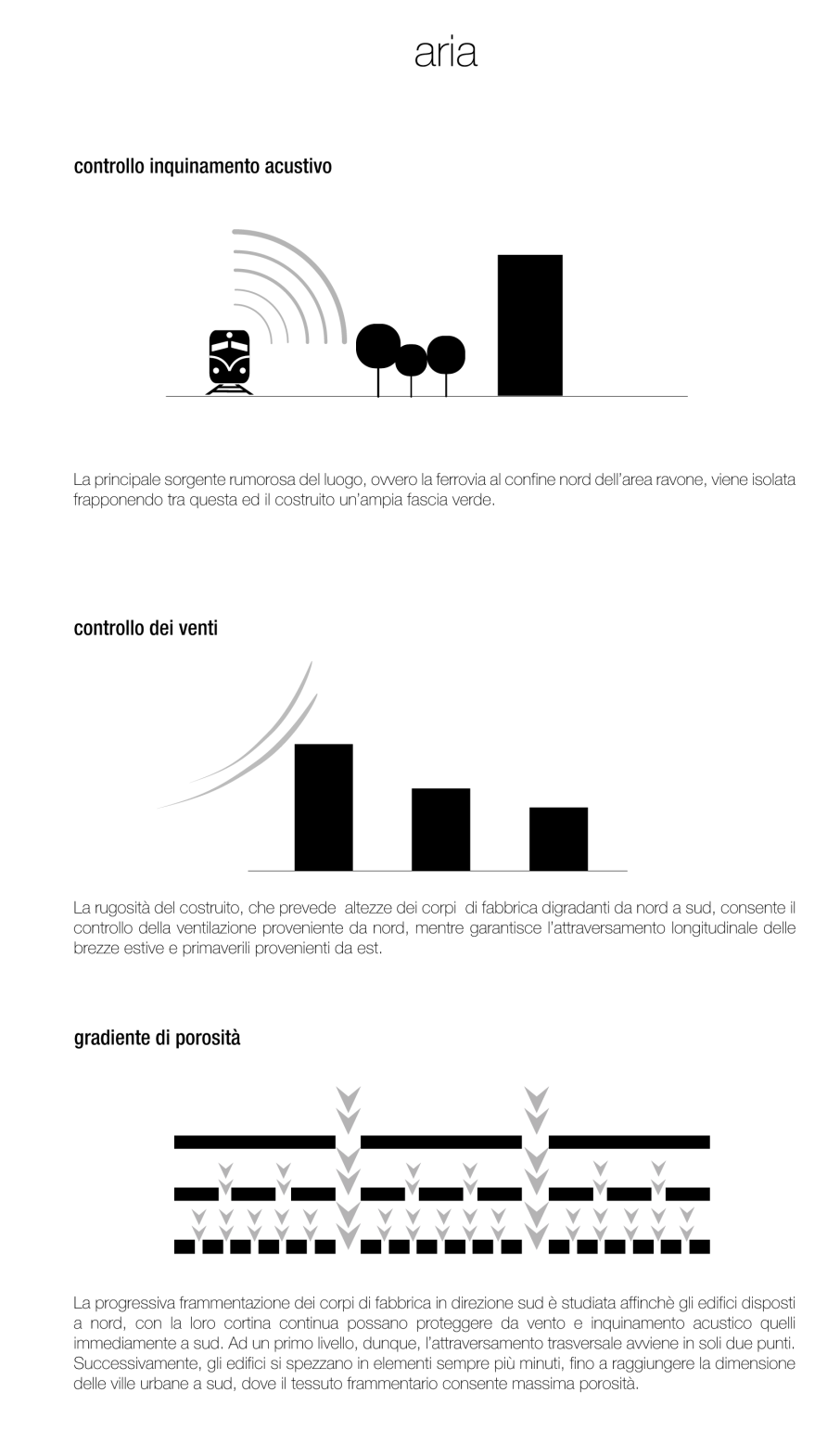 LINEE GUIDA DI PROGETTO
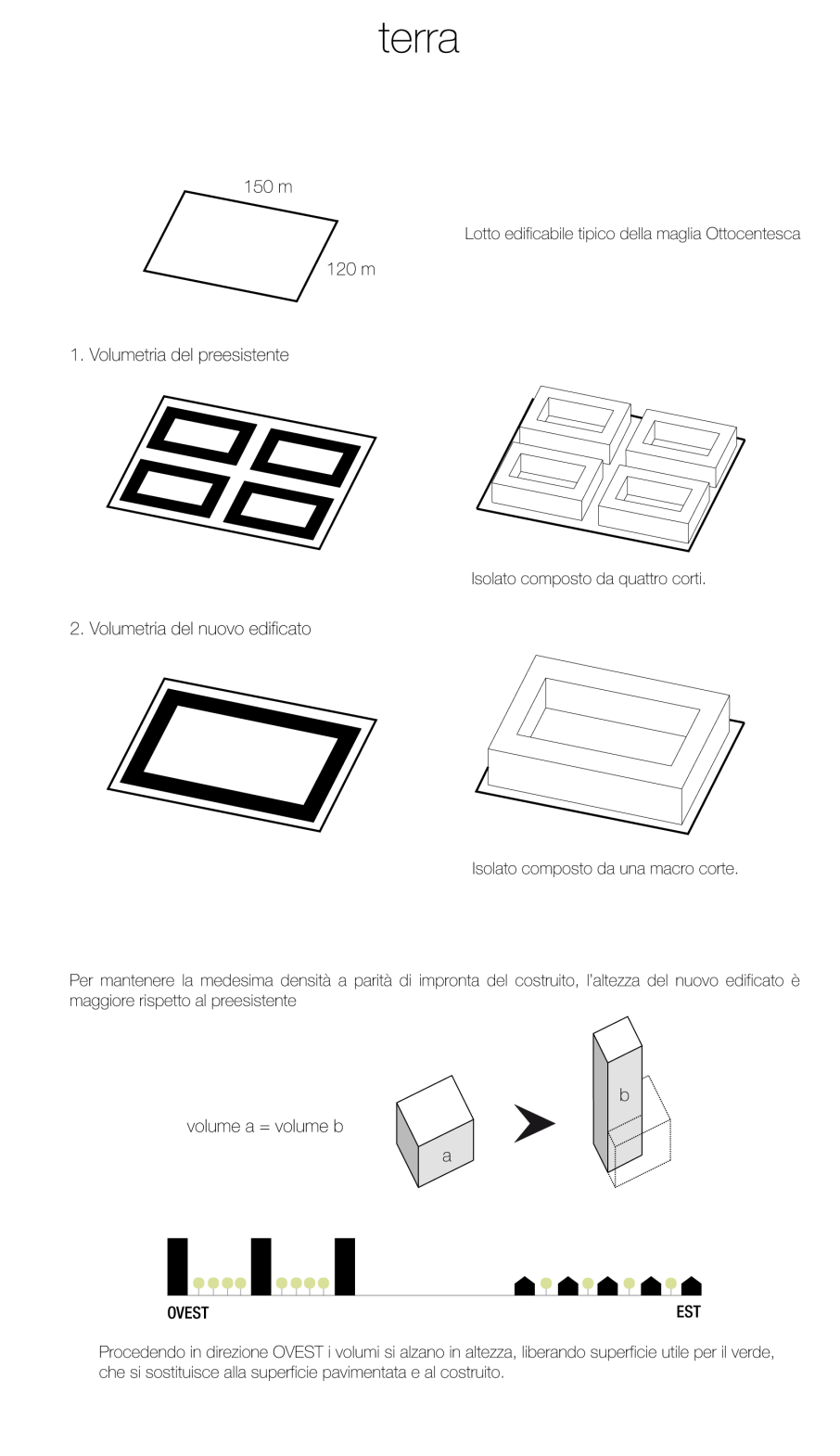 LINEE GUIDA DI PROGETTO
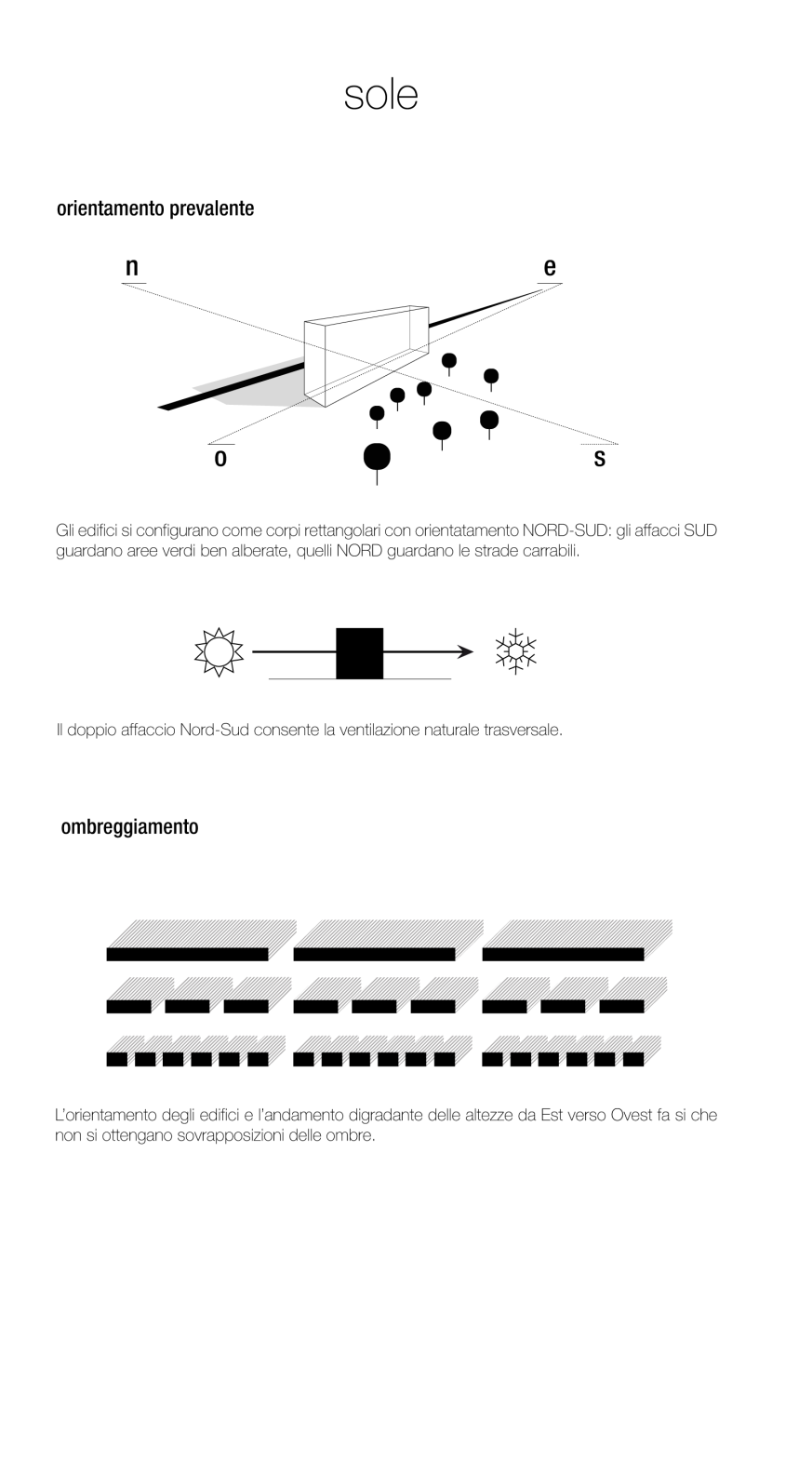 LINEE GUIDA DI PROGETTO
RIFERIMENTI PROGETTUALI
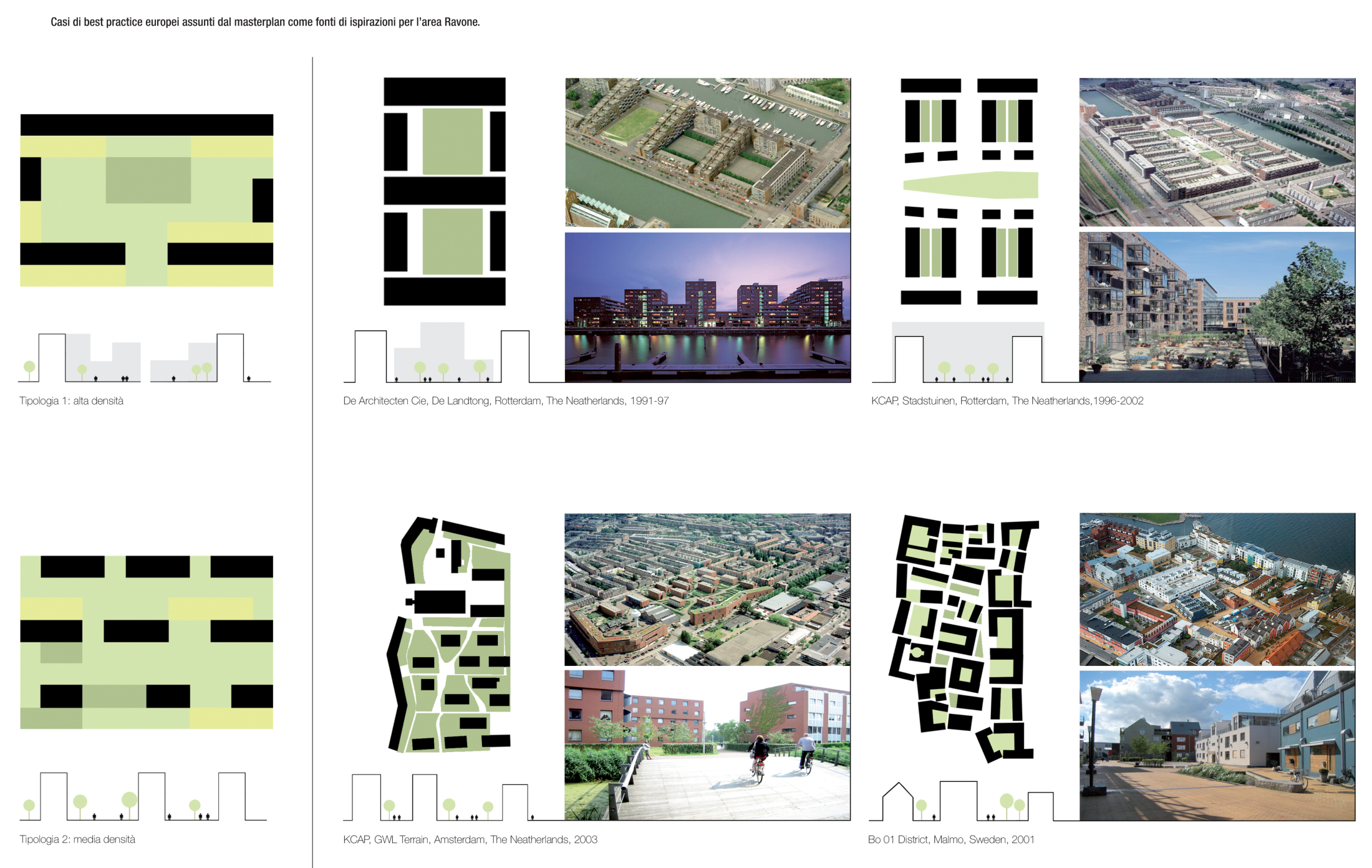 MASTERPLAN
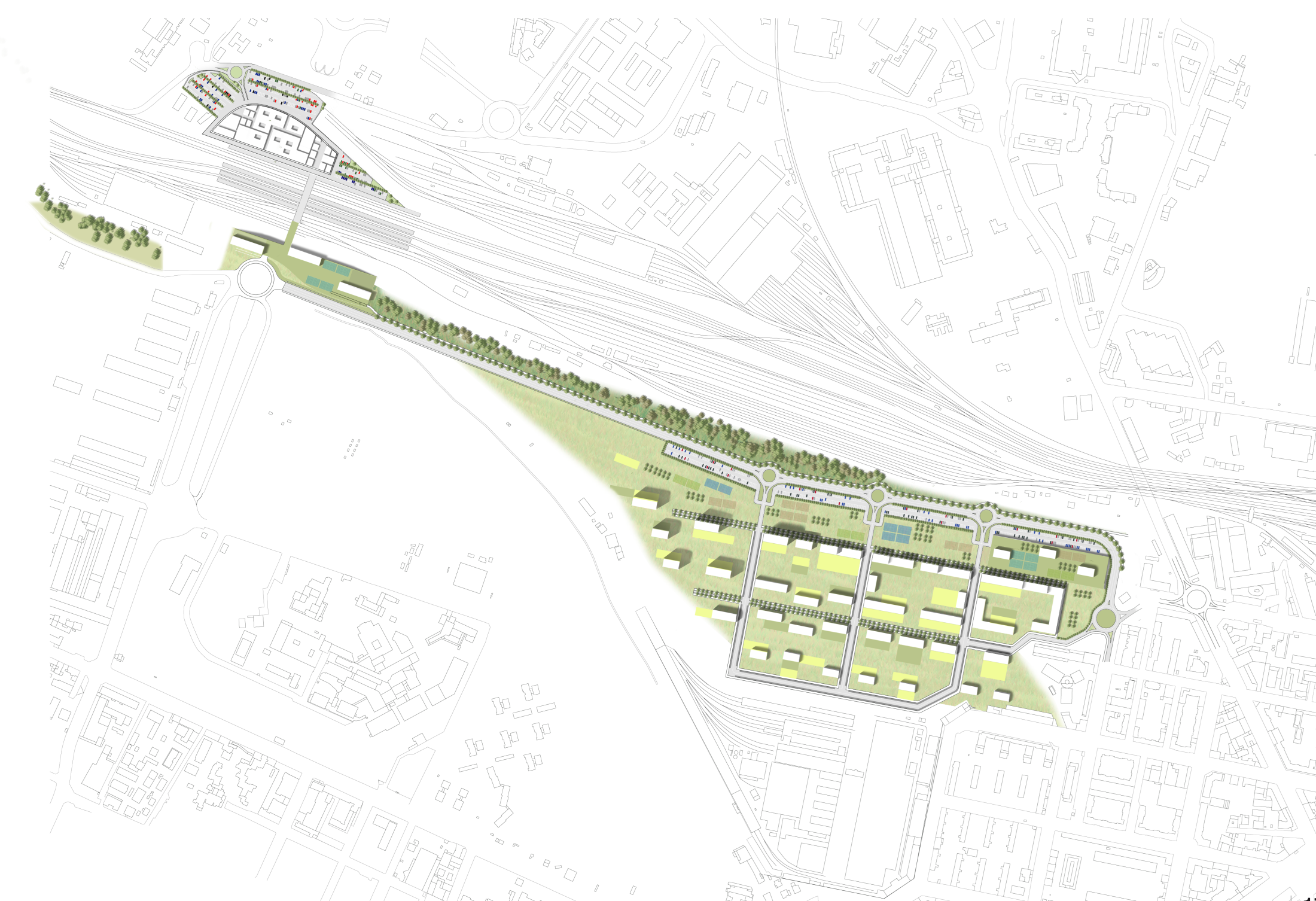 ZOOM TIPOLOGIA A CORTE
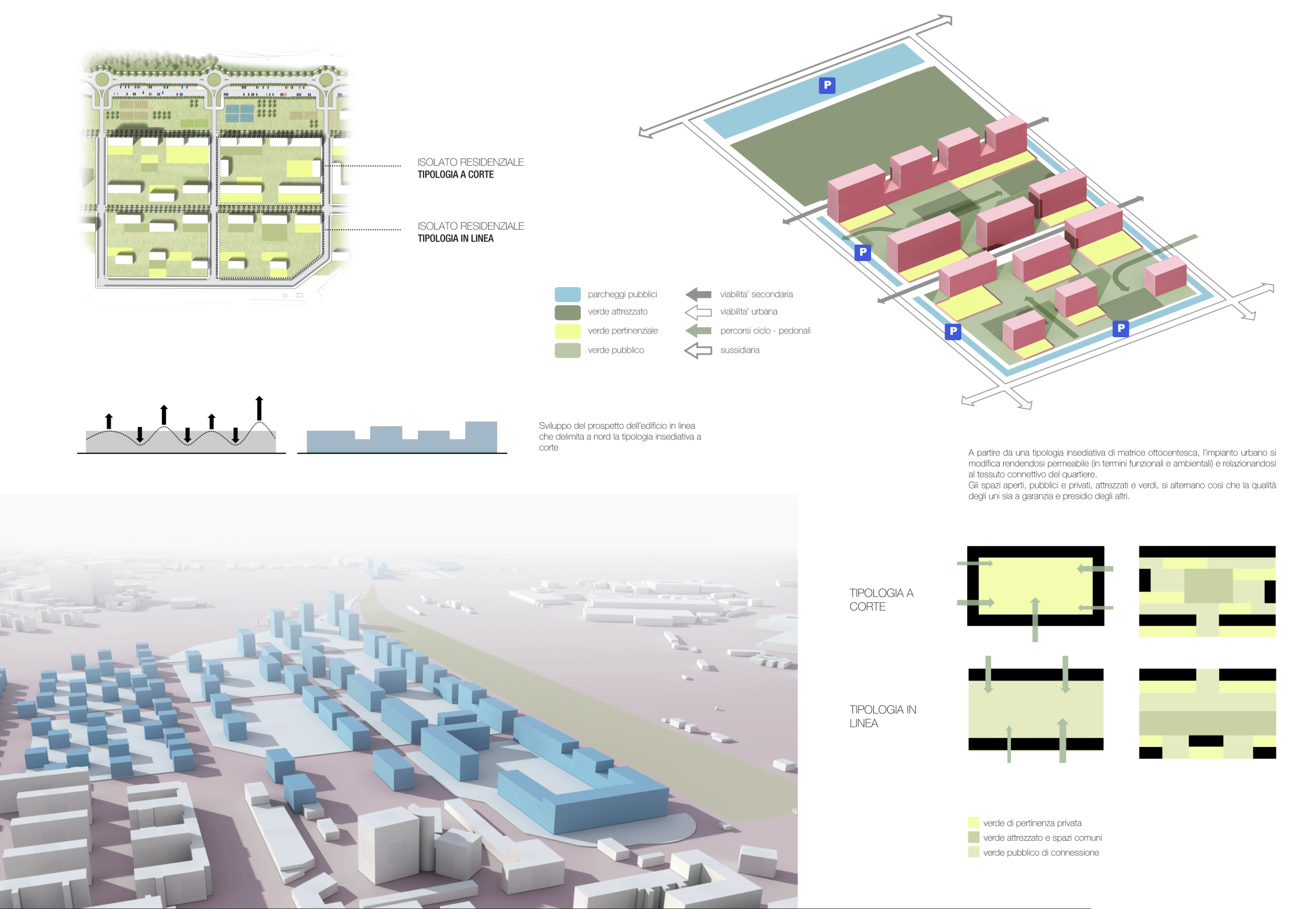 ZOOM SISTEMA DOPPIA PIASTRA
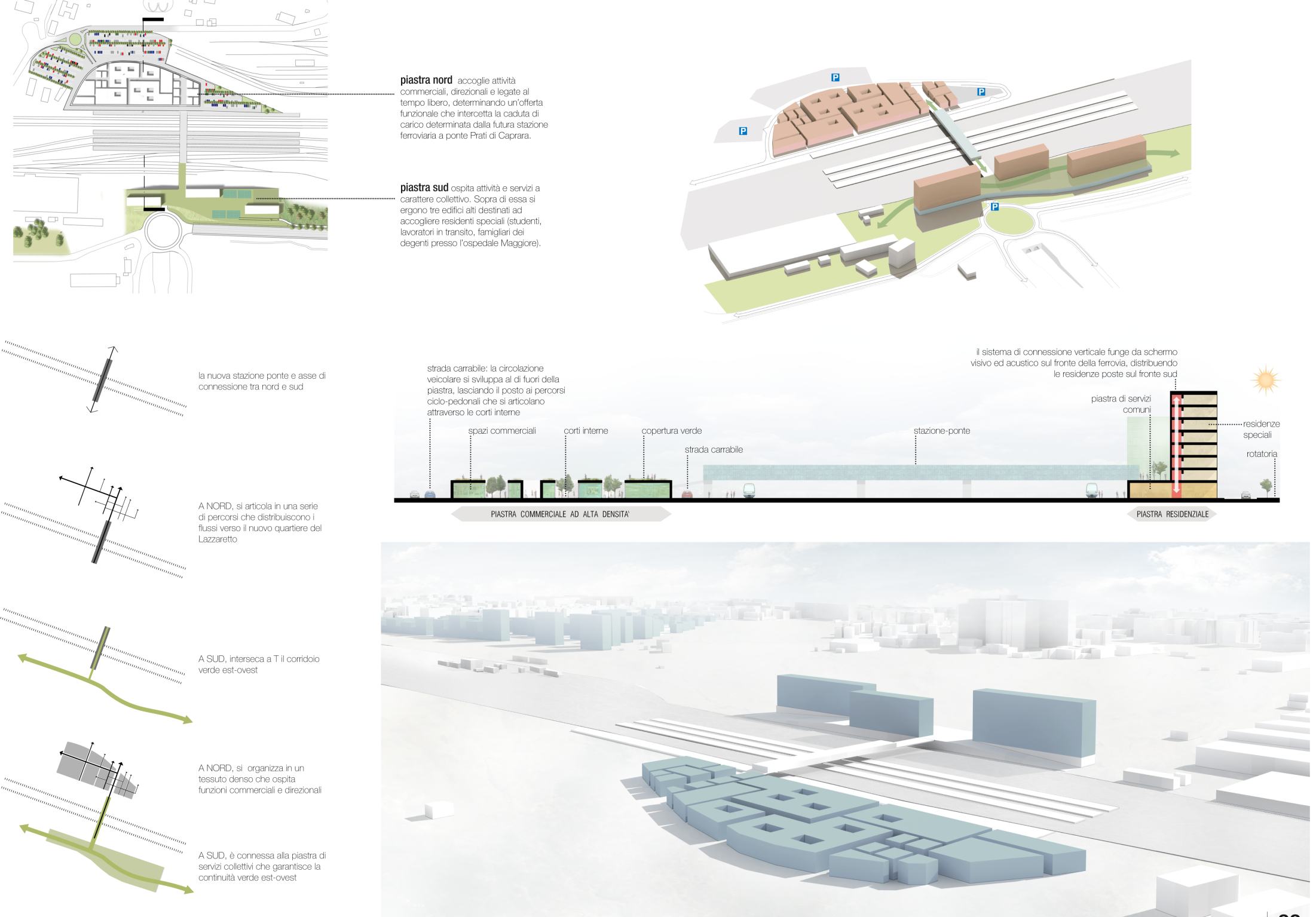 SEZIONI AMBIENTALI
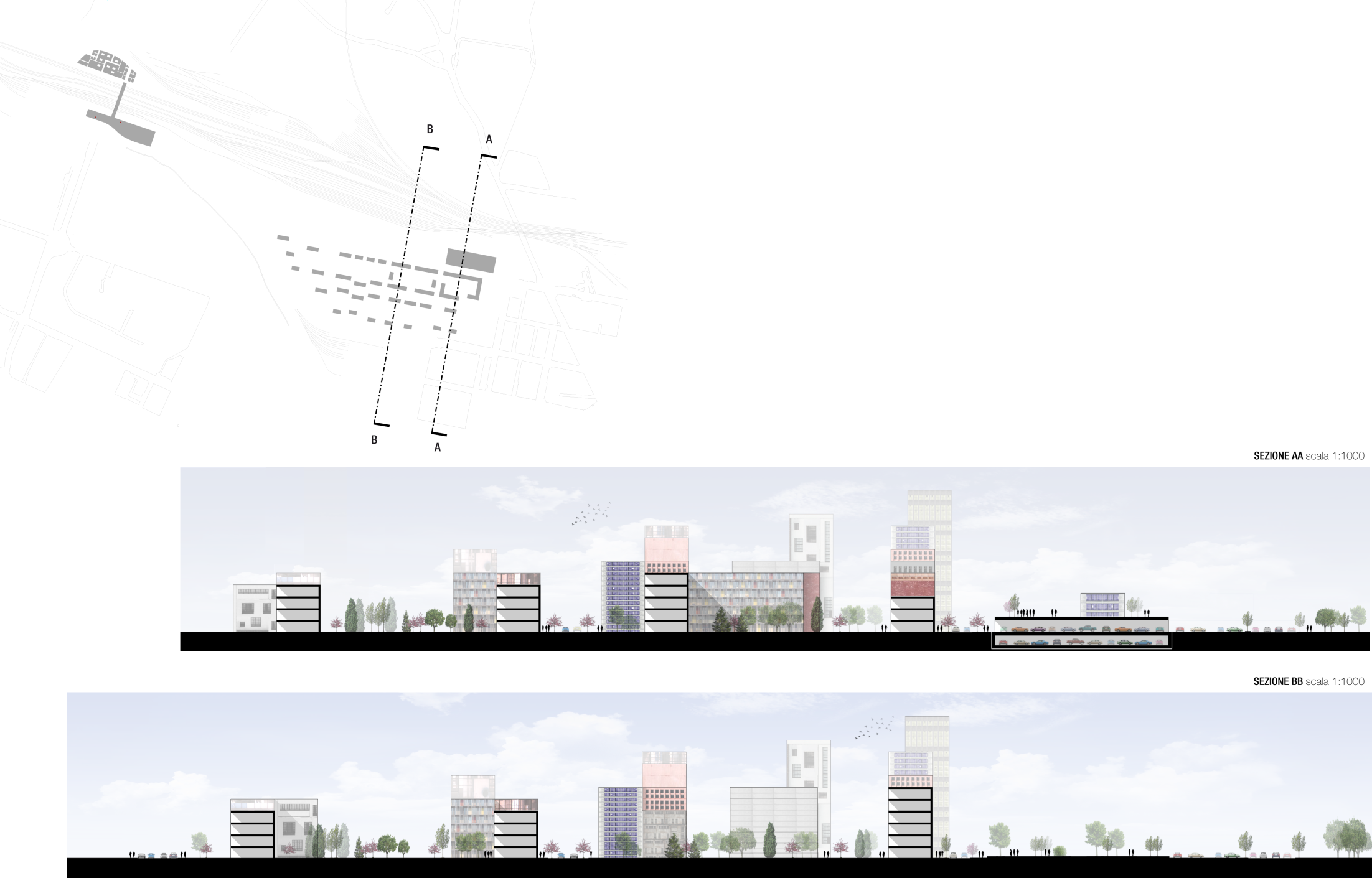